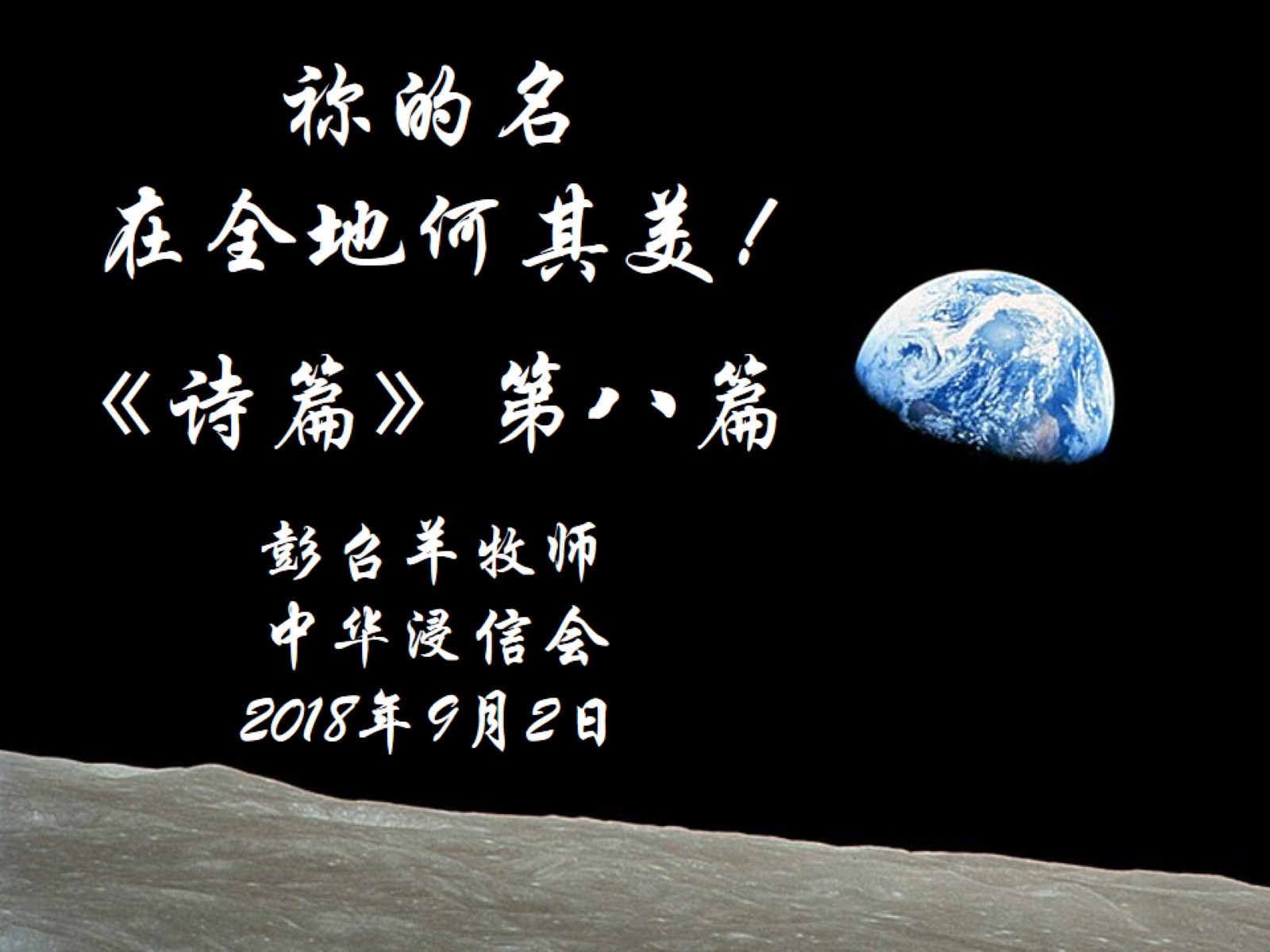 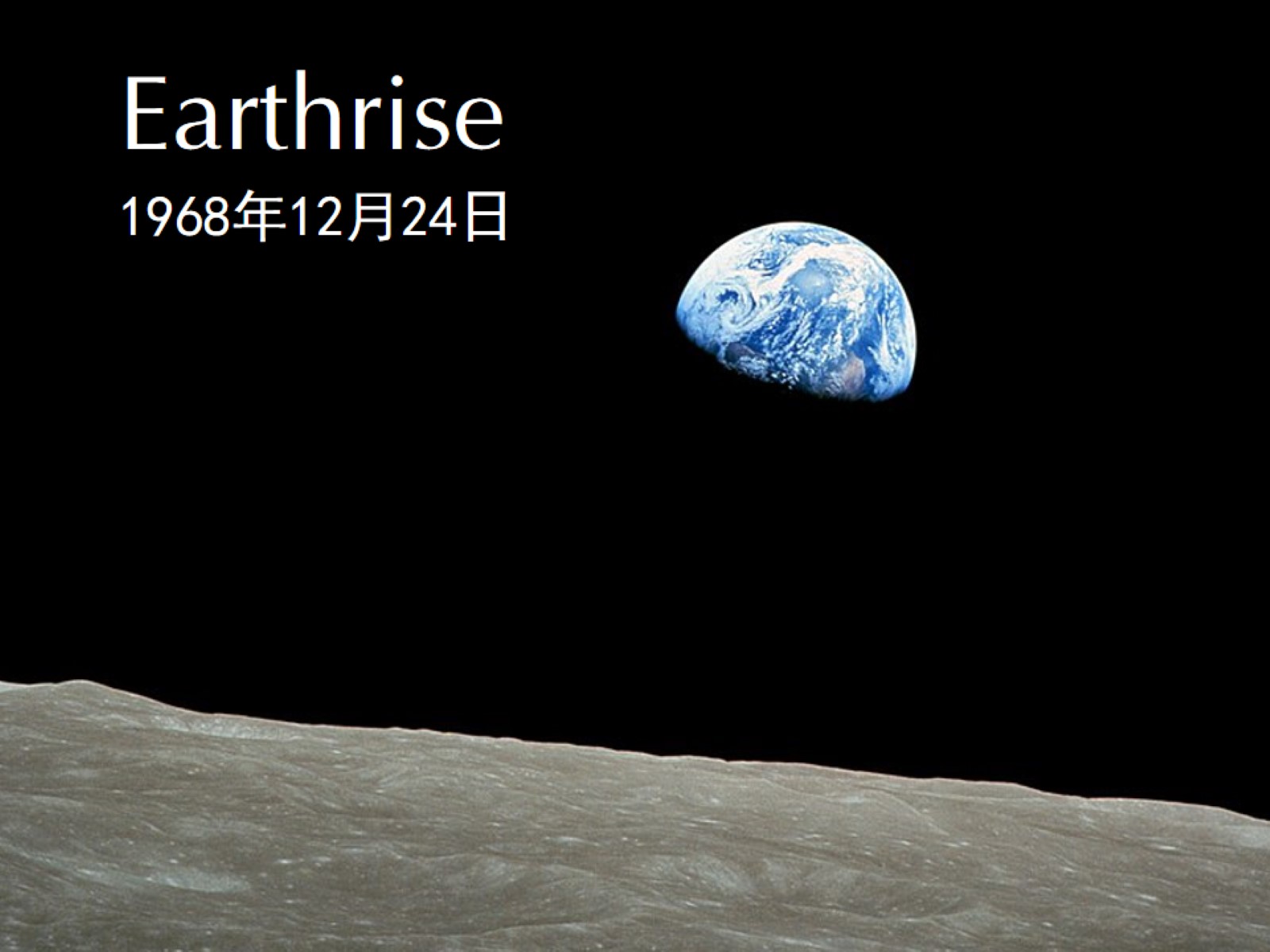 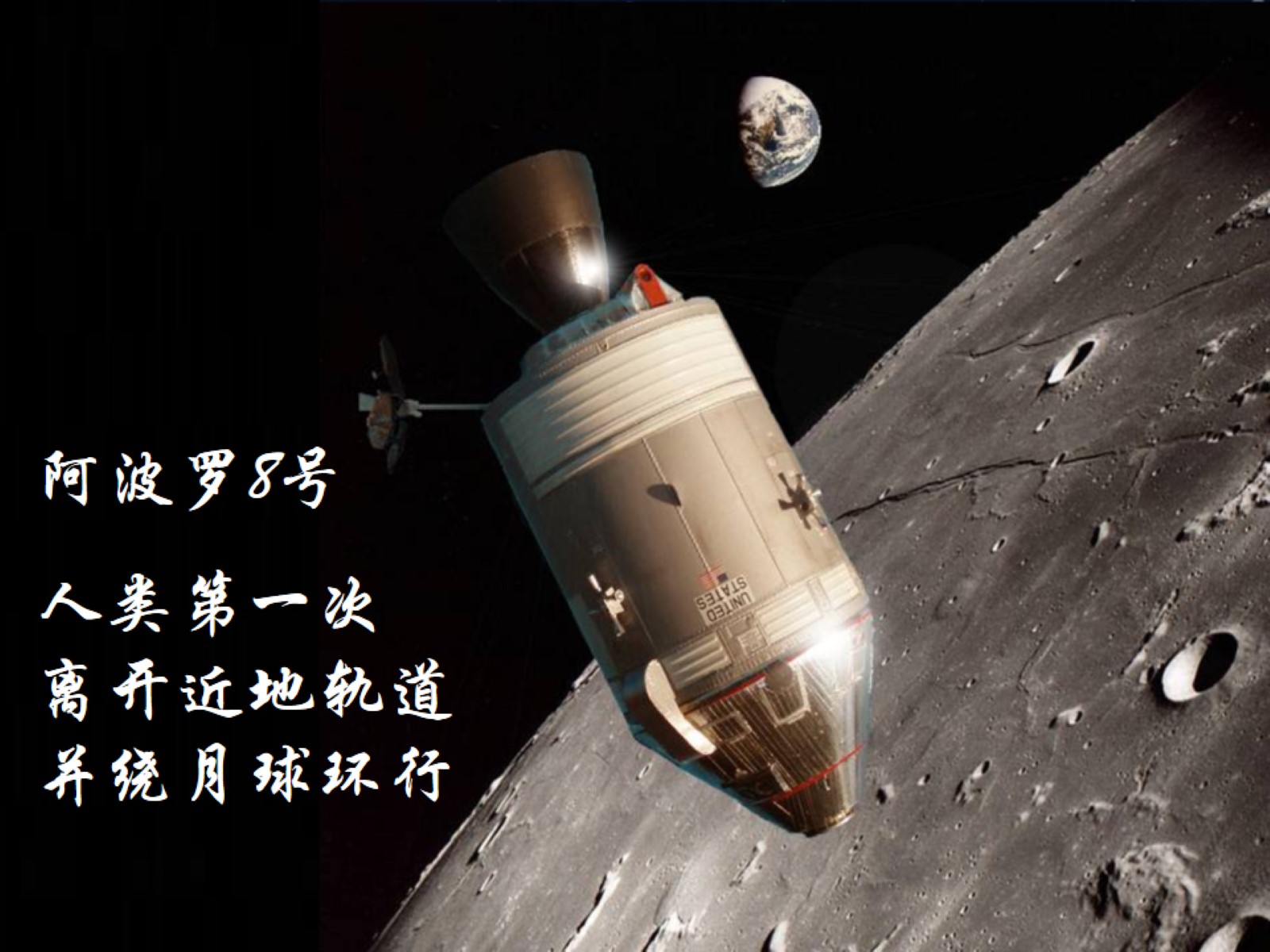 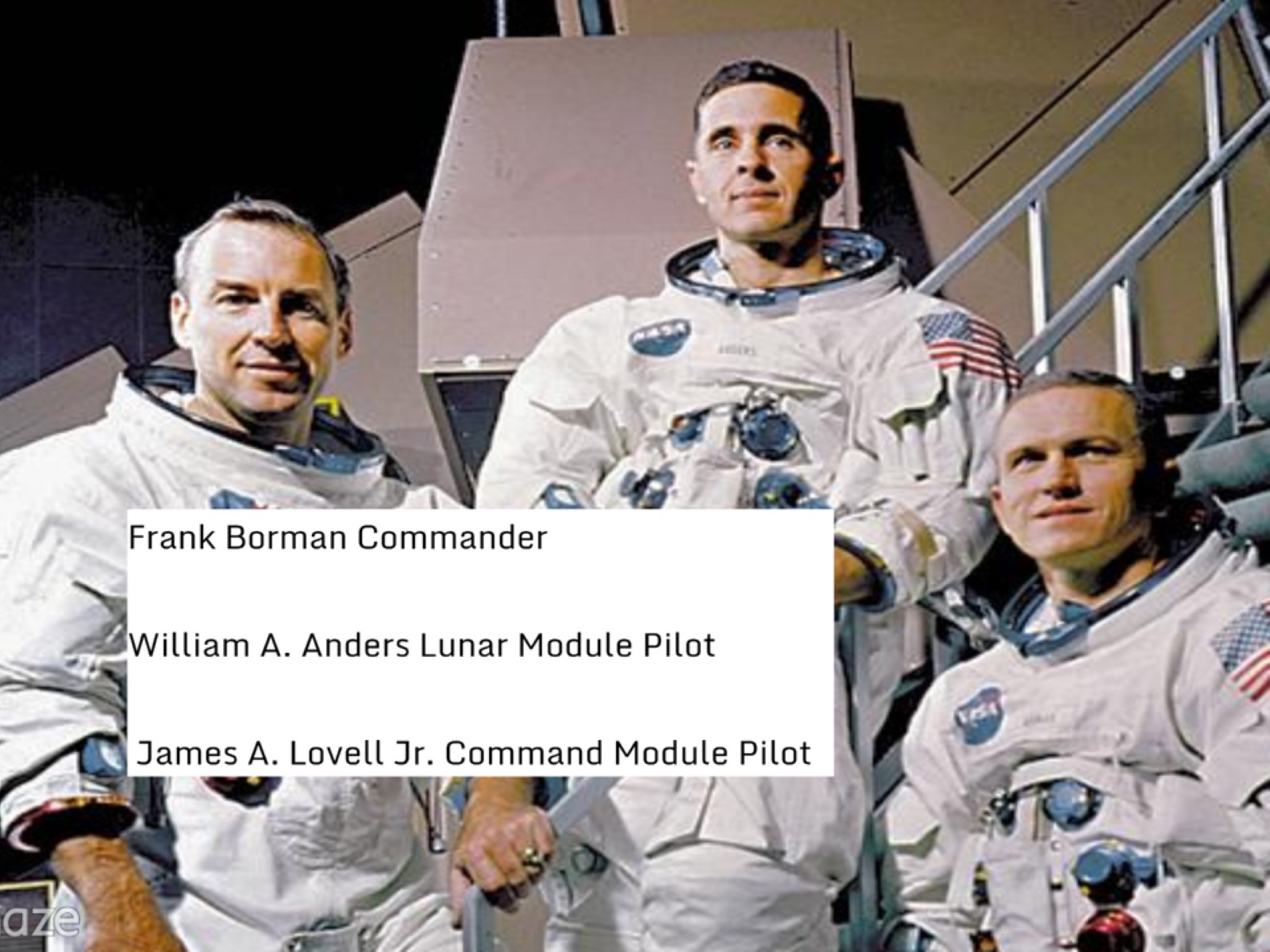 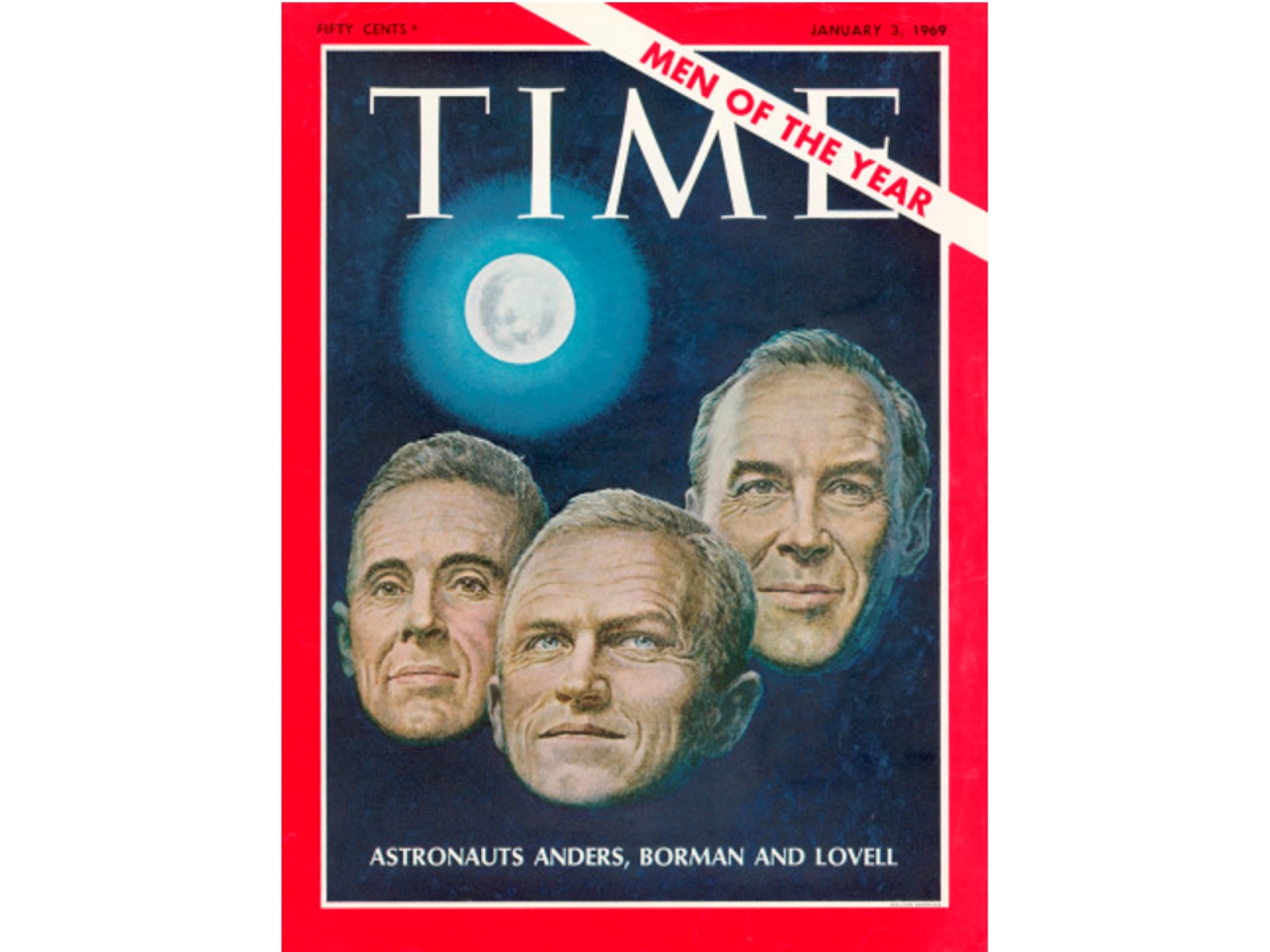 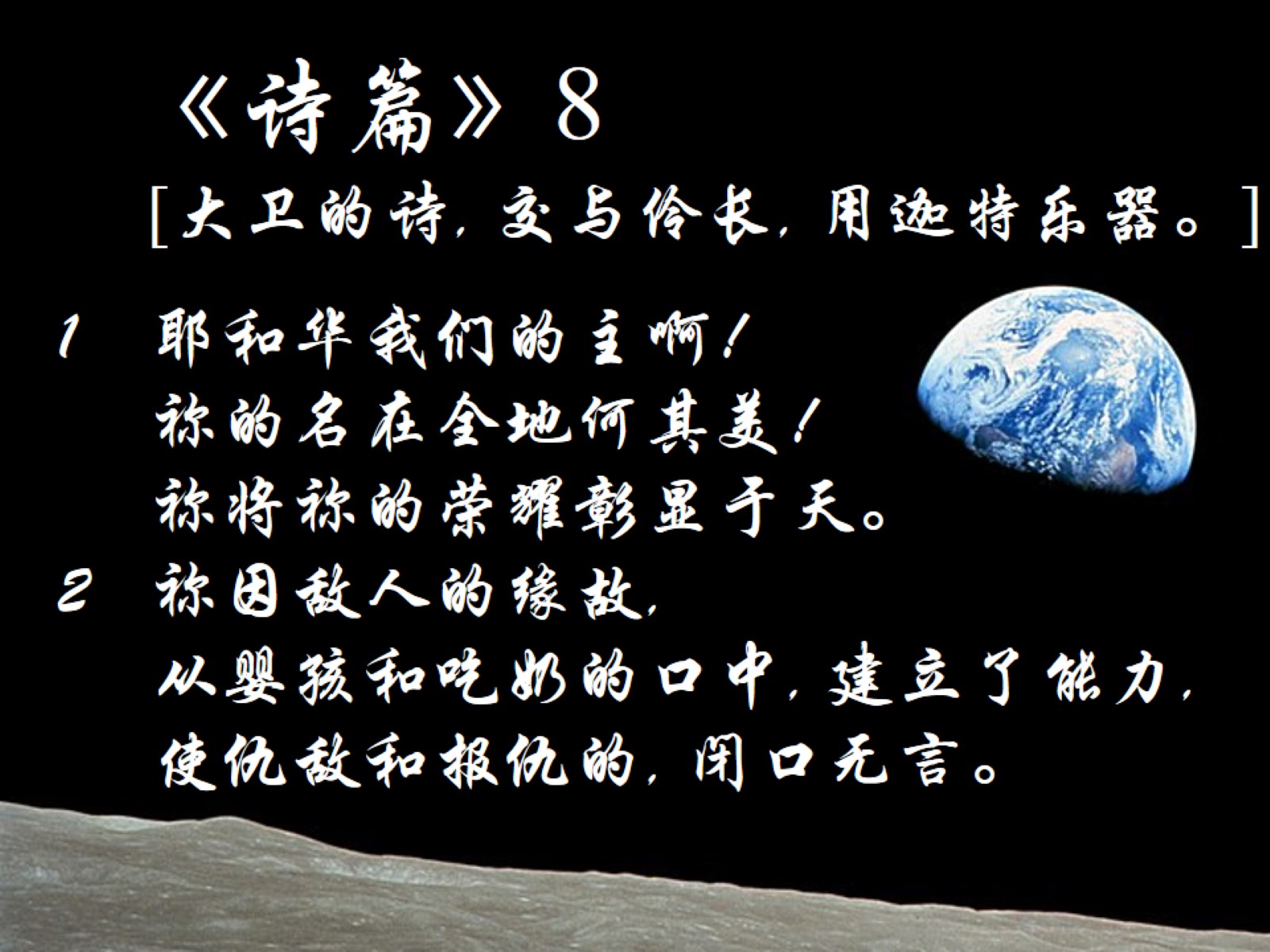 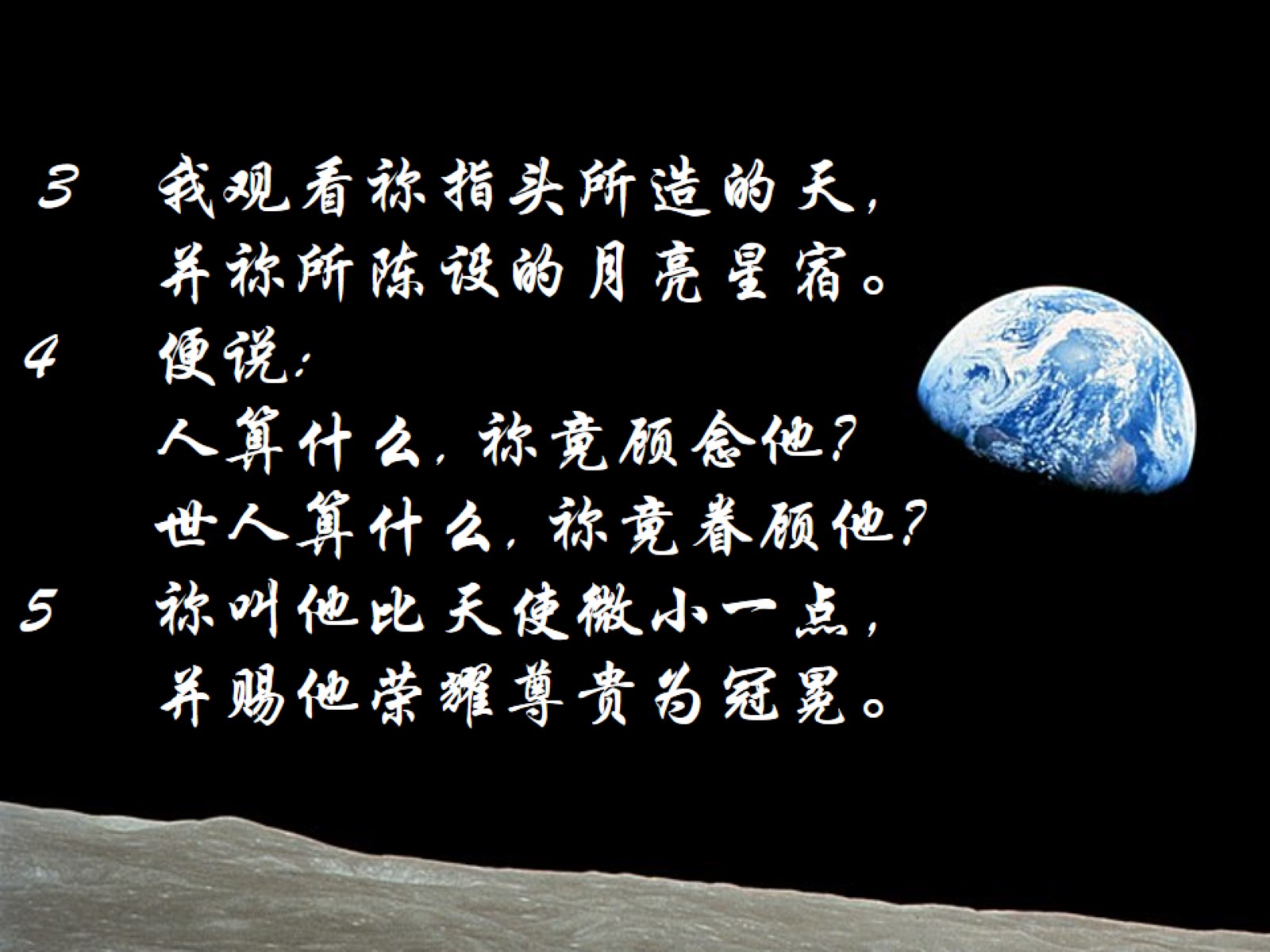 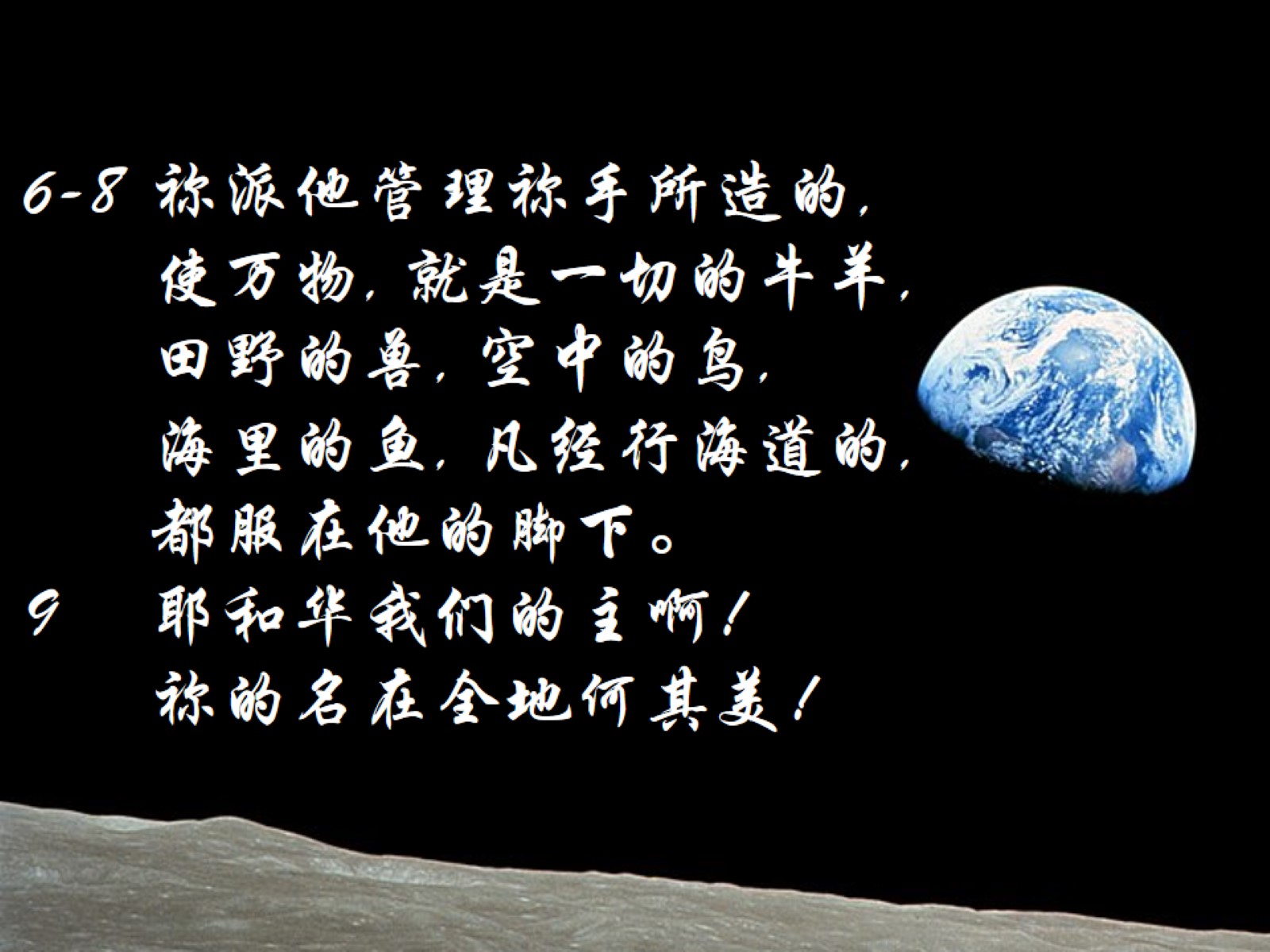 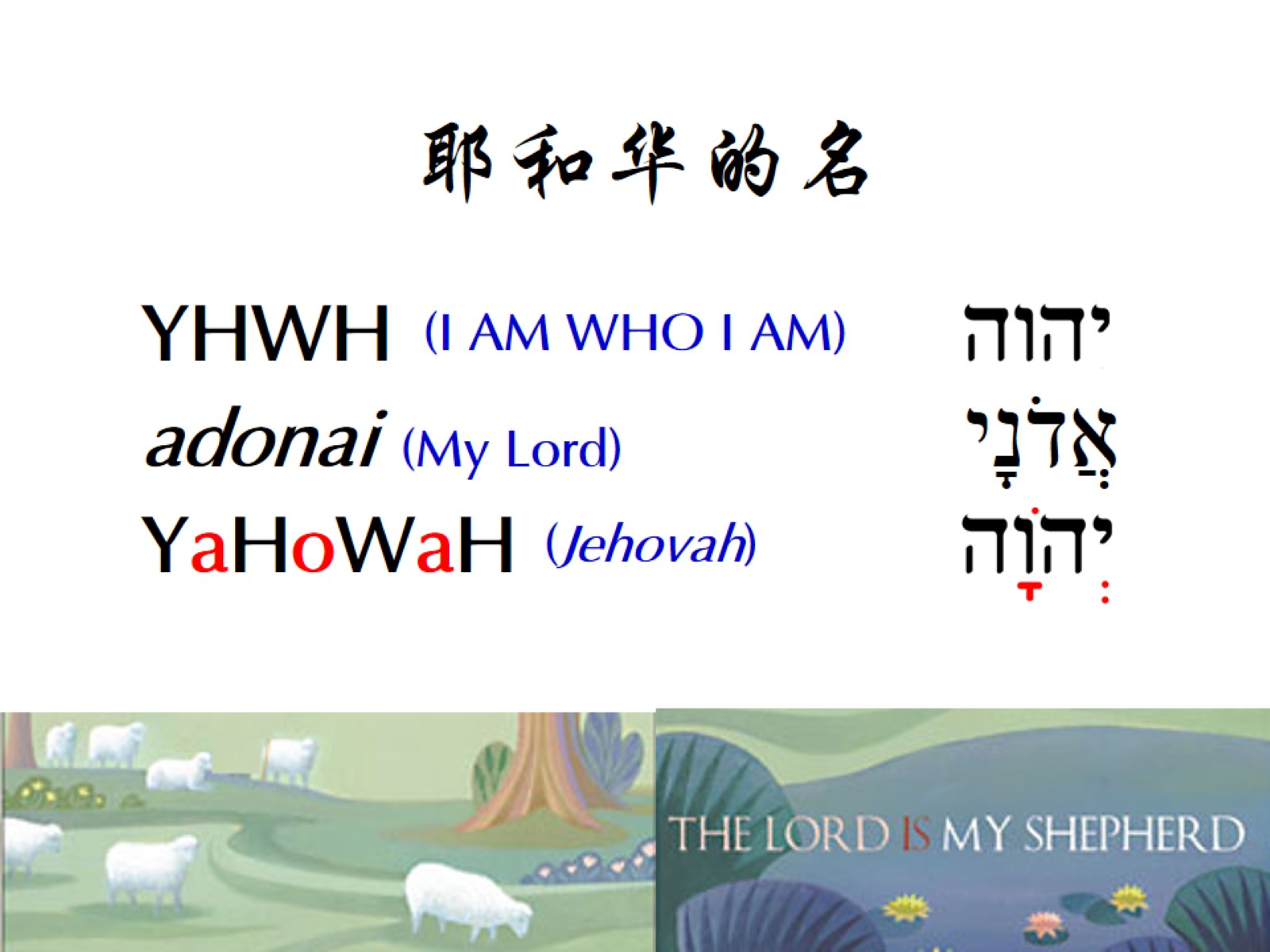 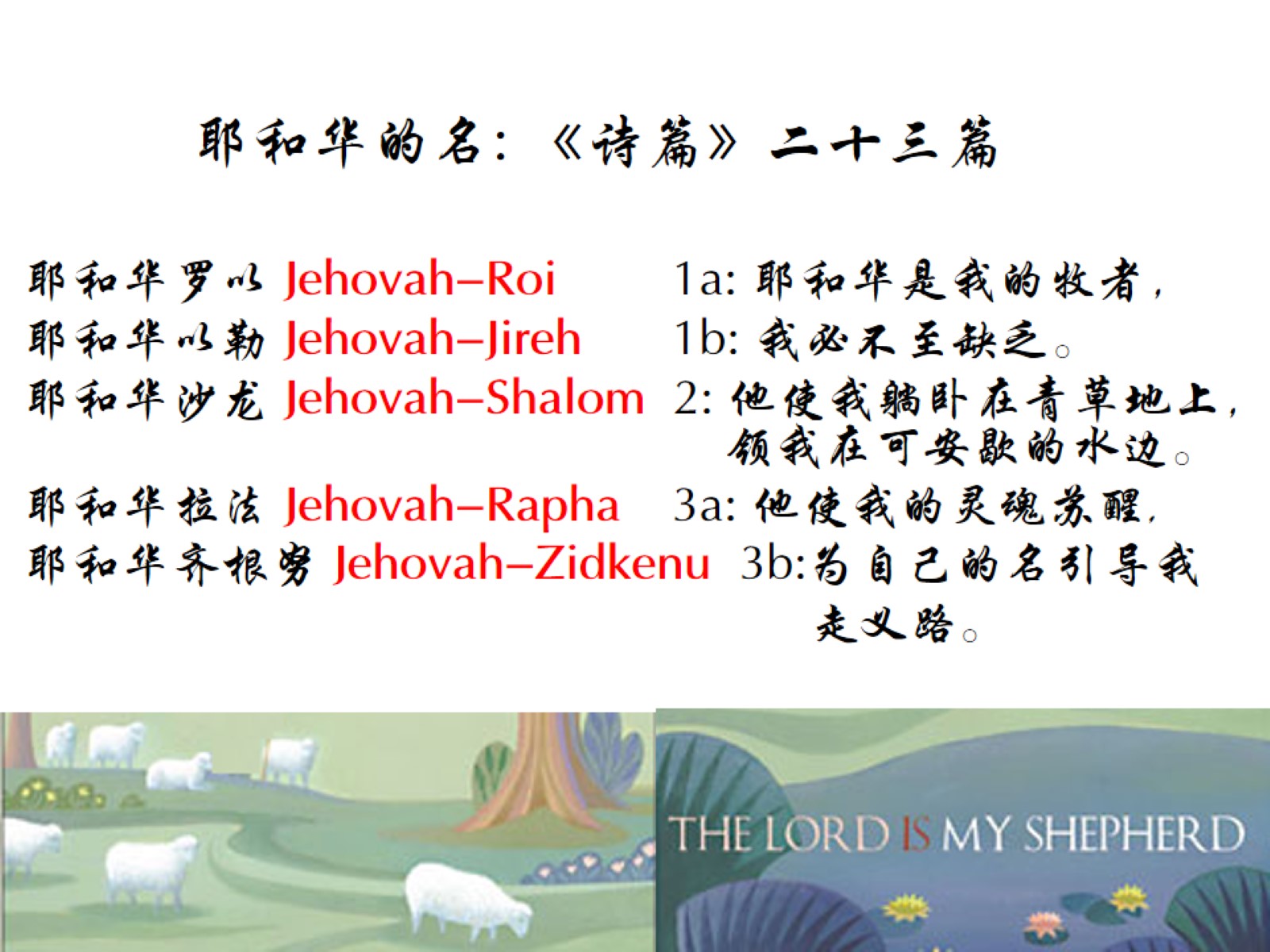 耶和华的名: 《诗篇》二十三篇
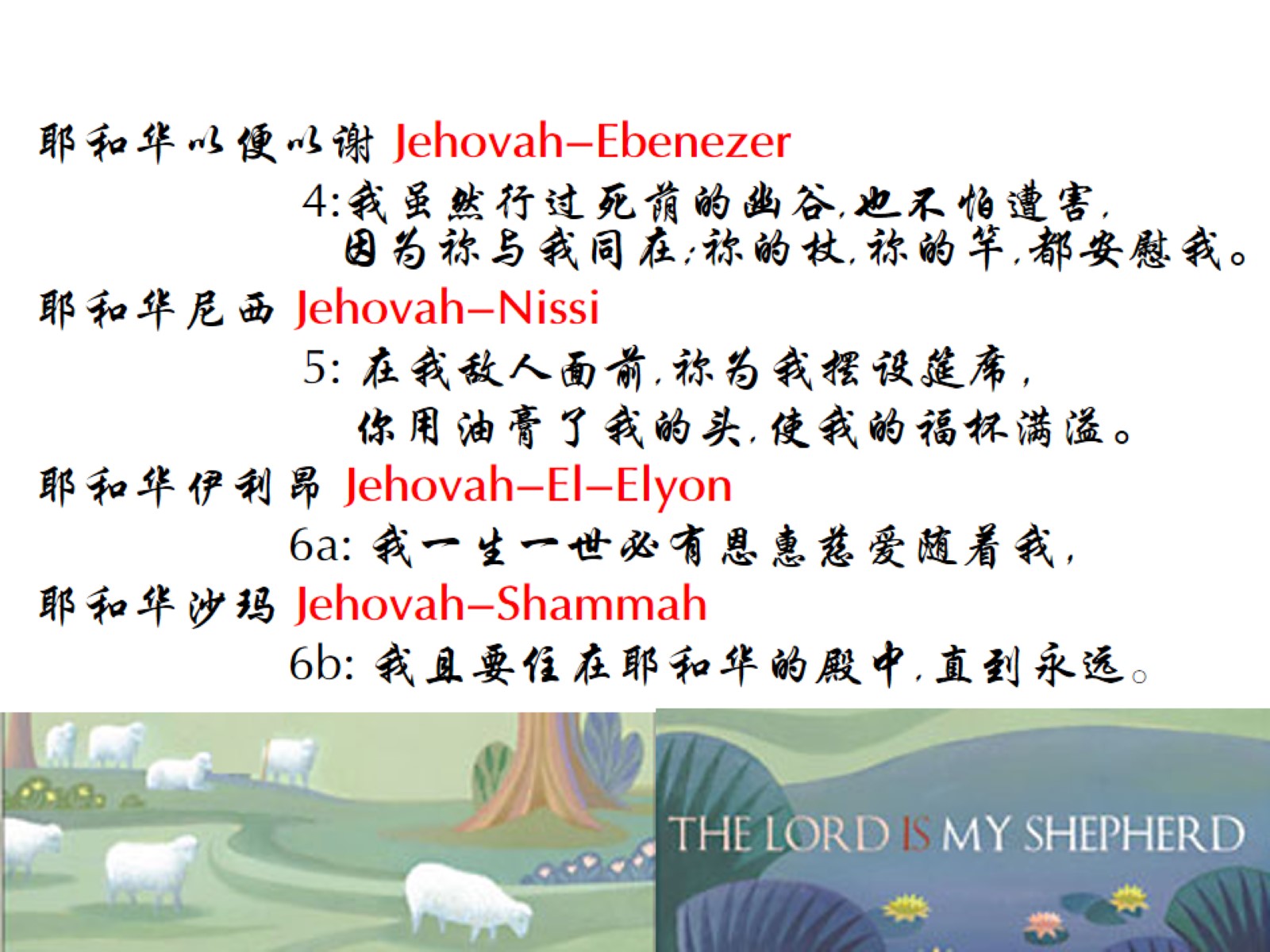 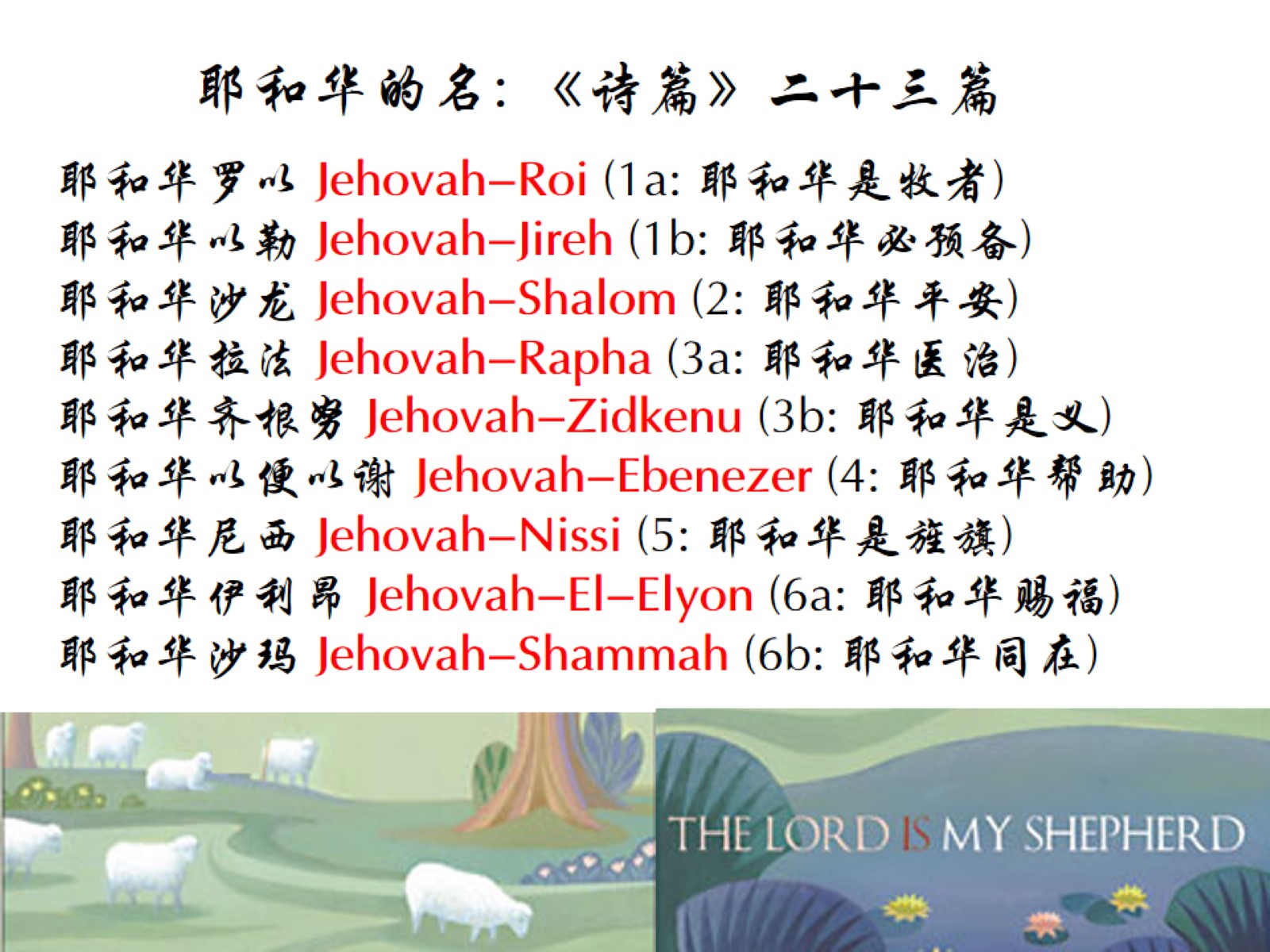 耶和华的名: 《诗篇》二十三篇
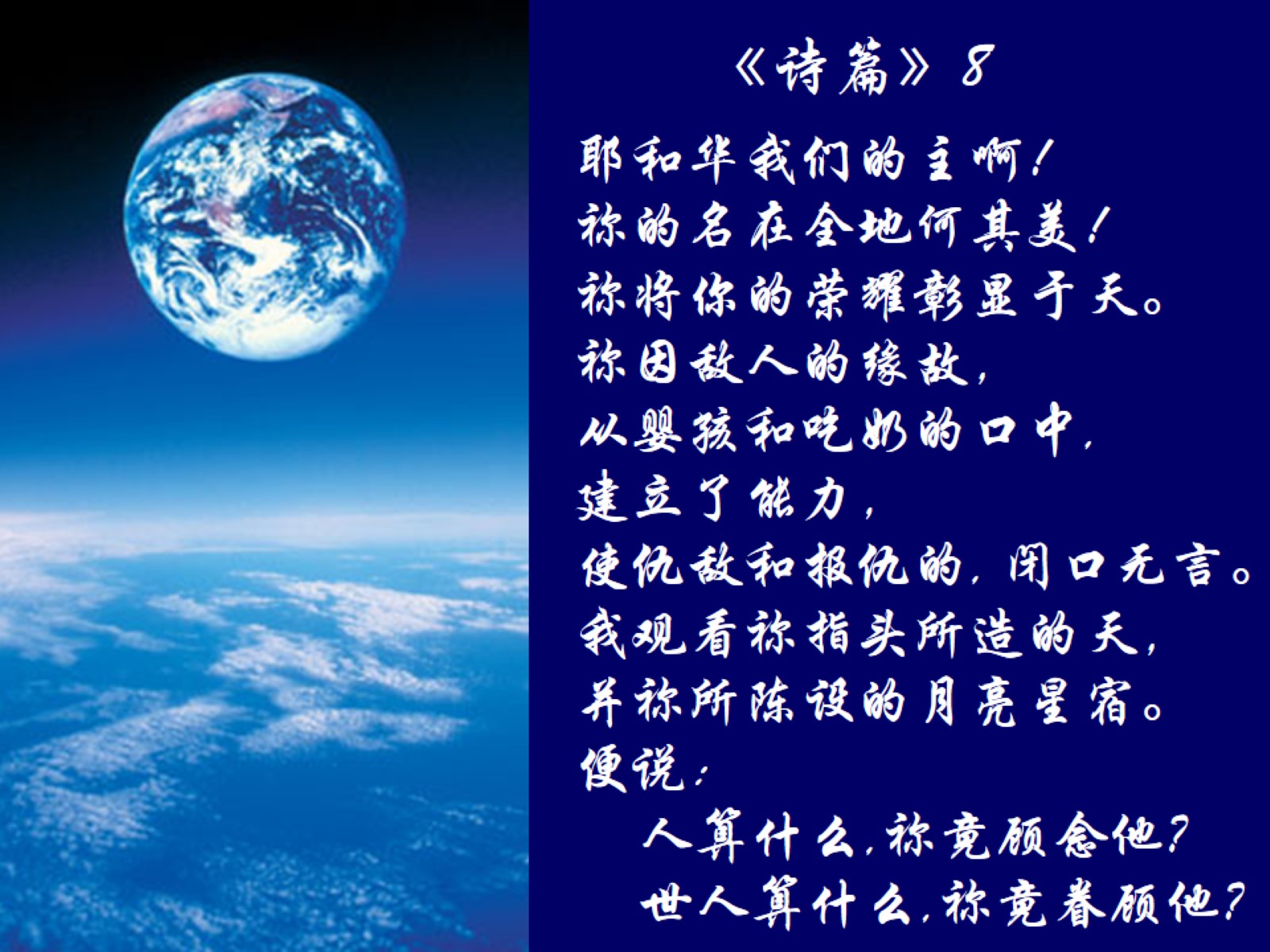 《诗篇》8
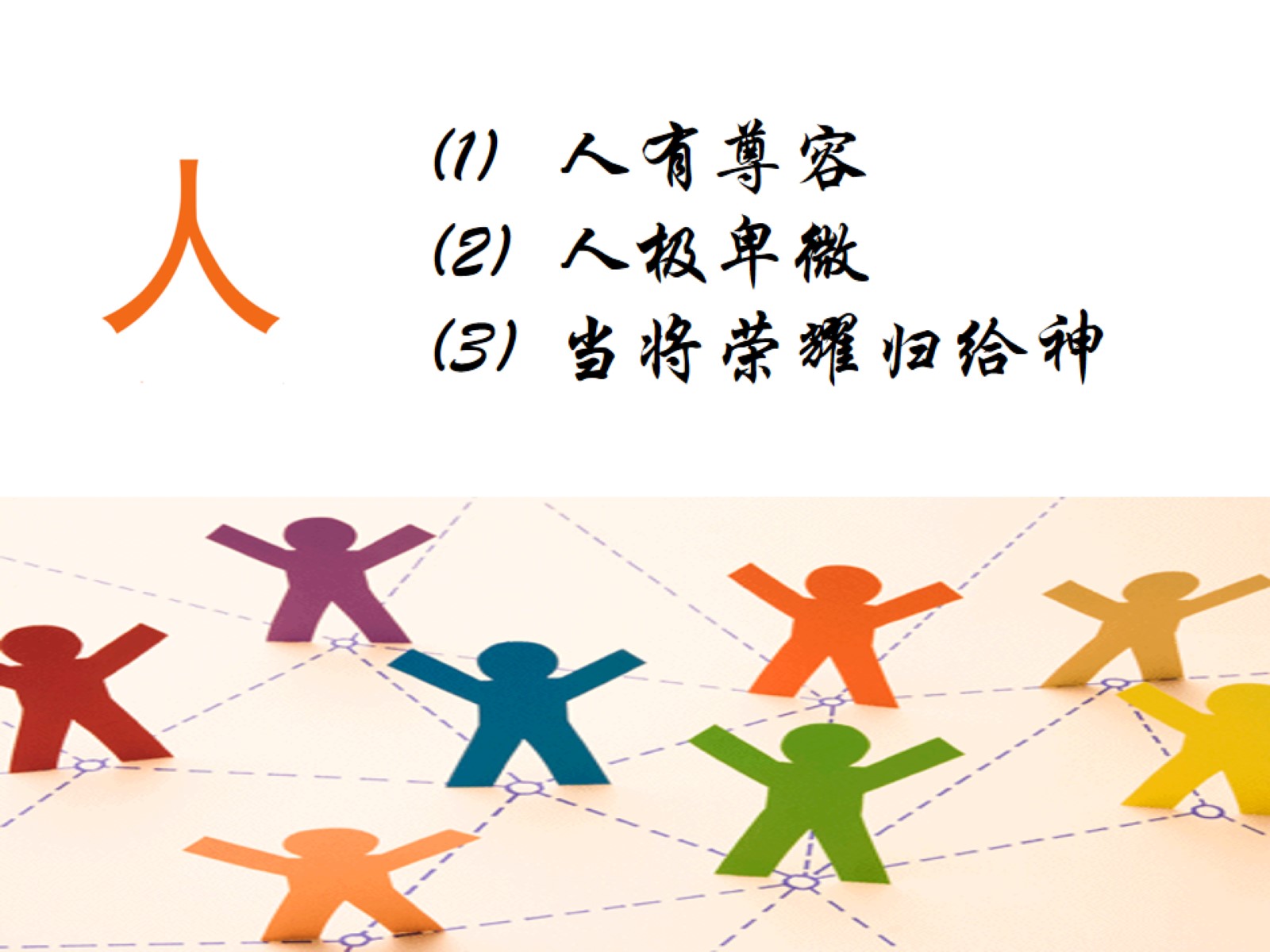 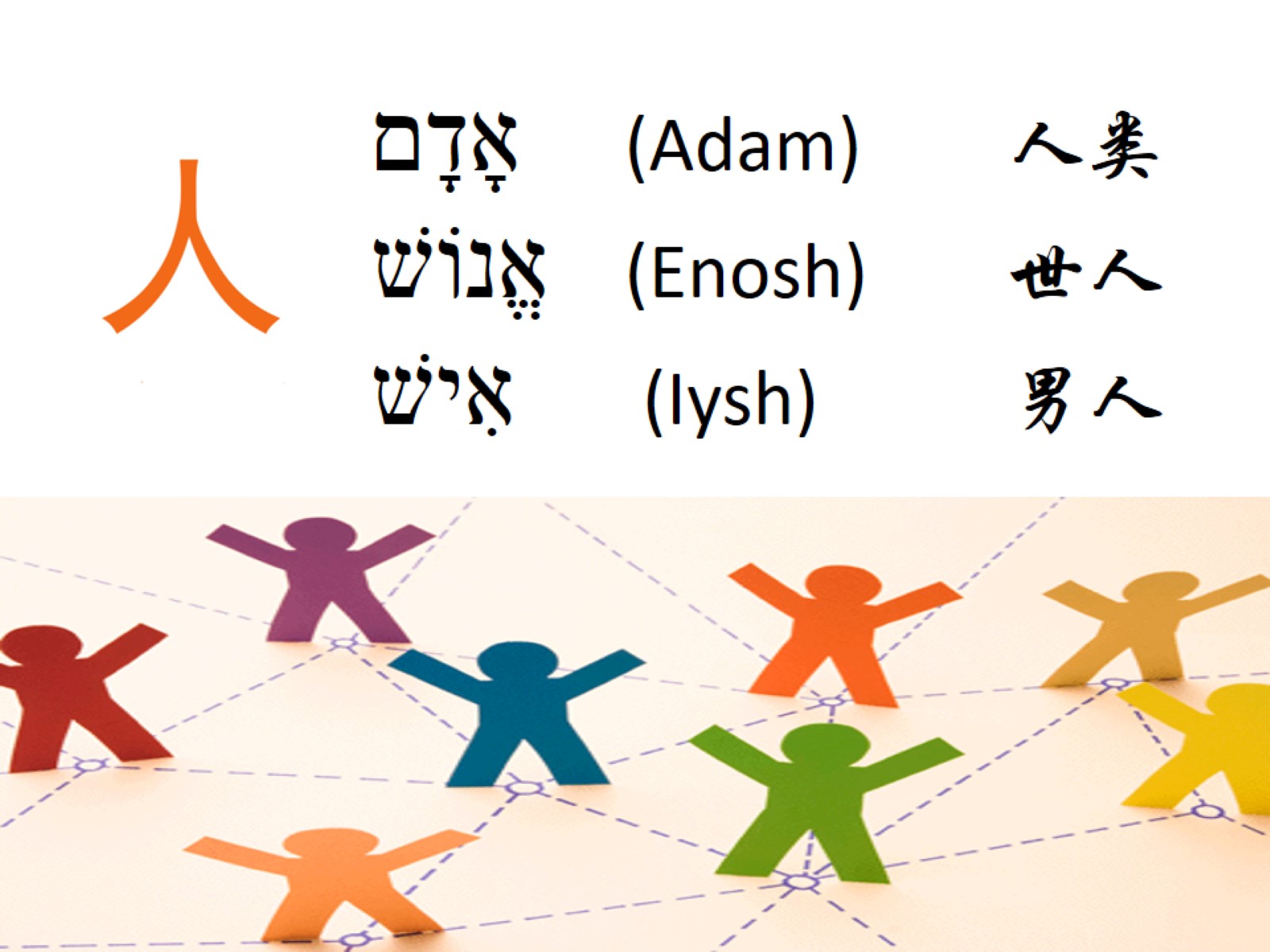 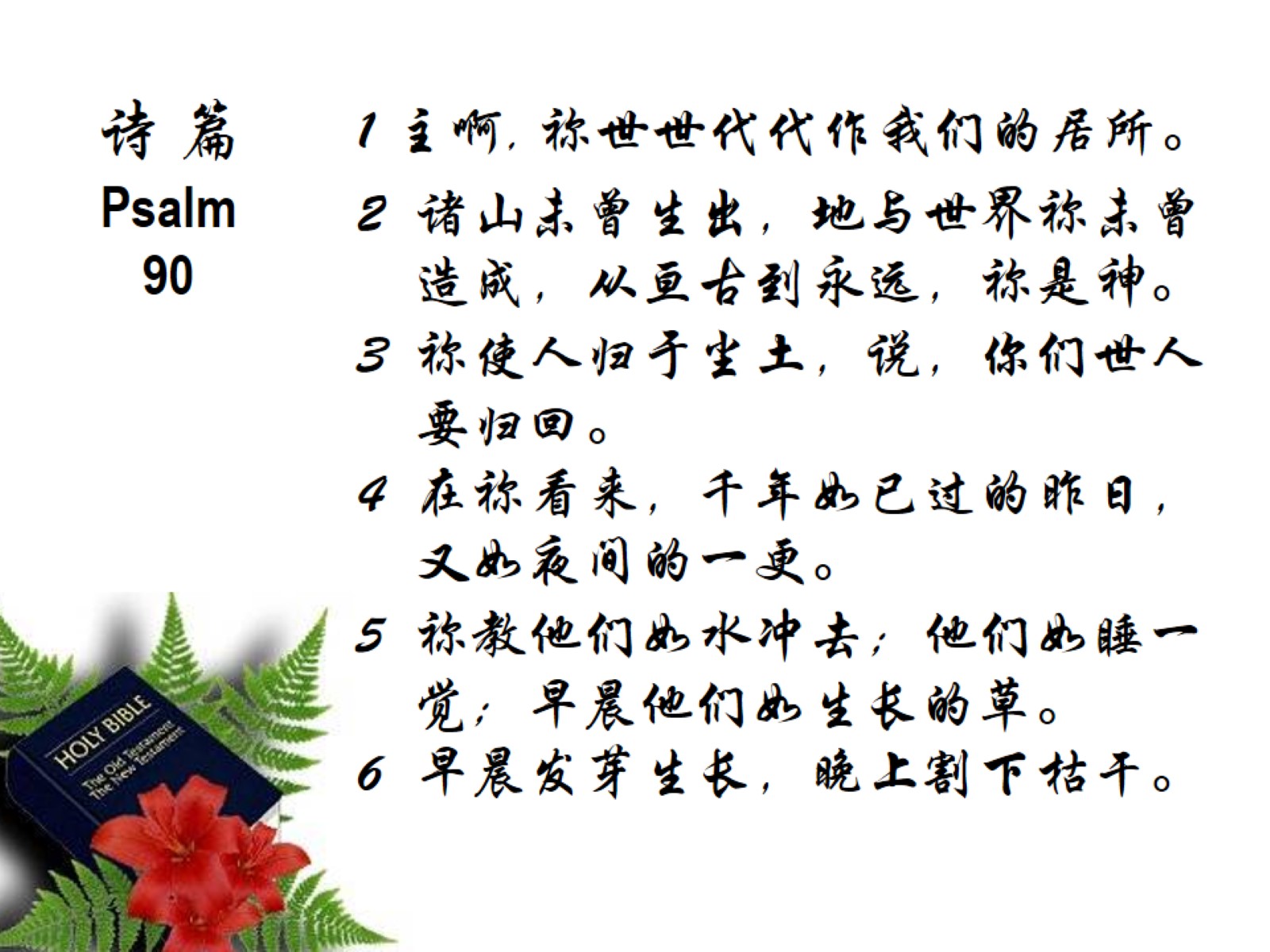 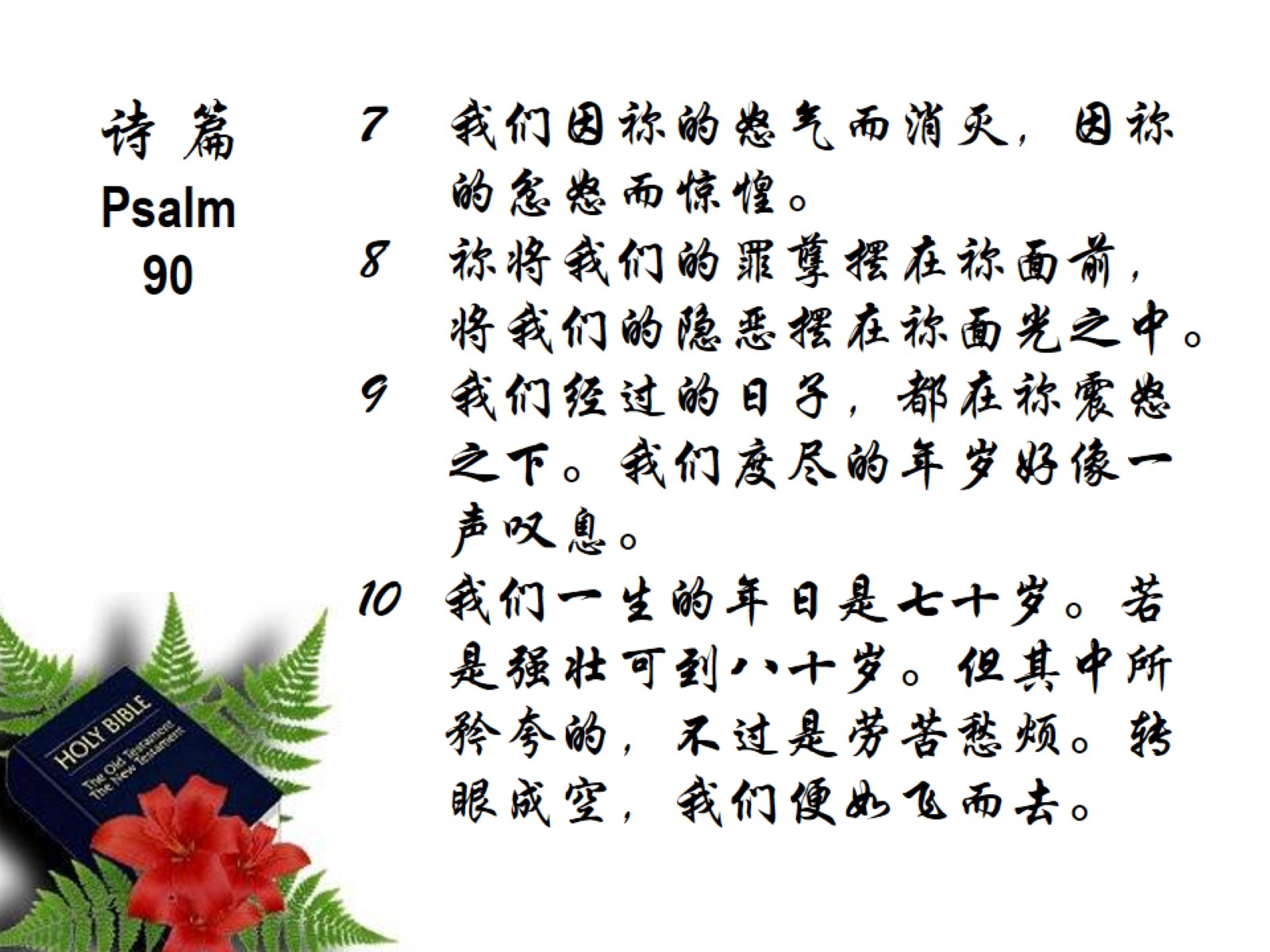 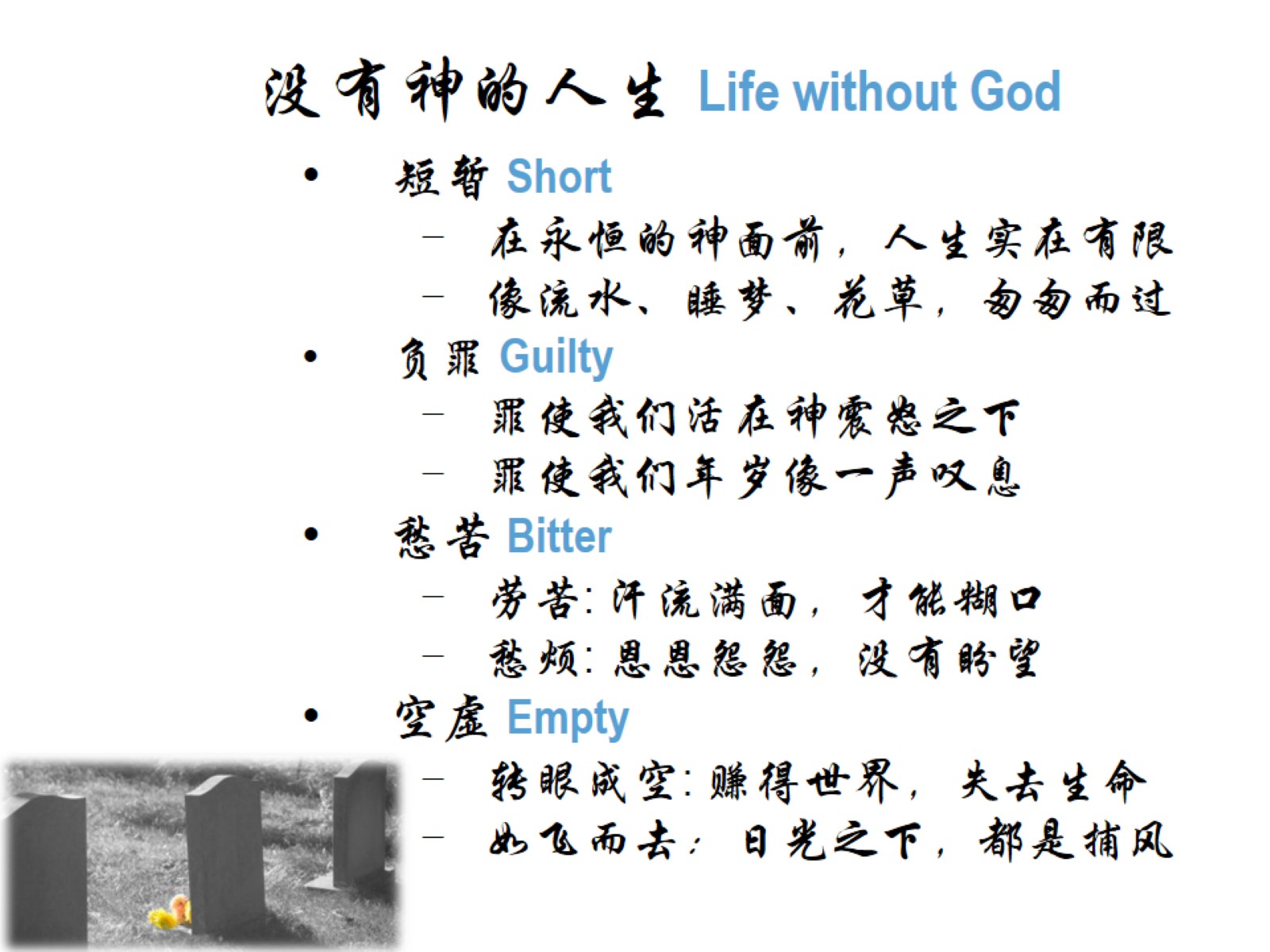 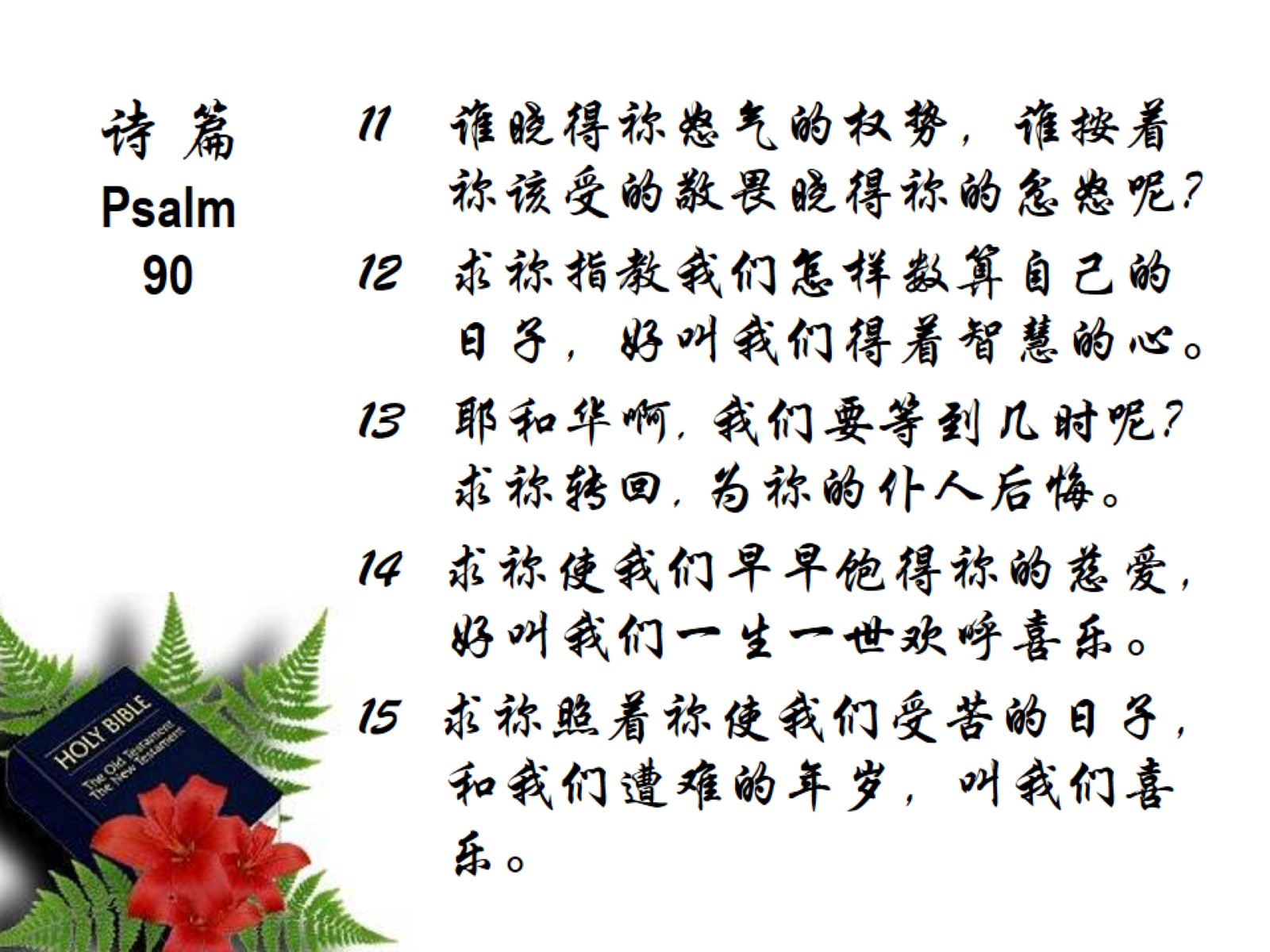 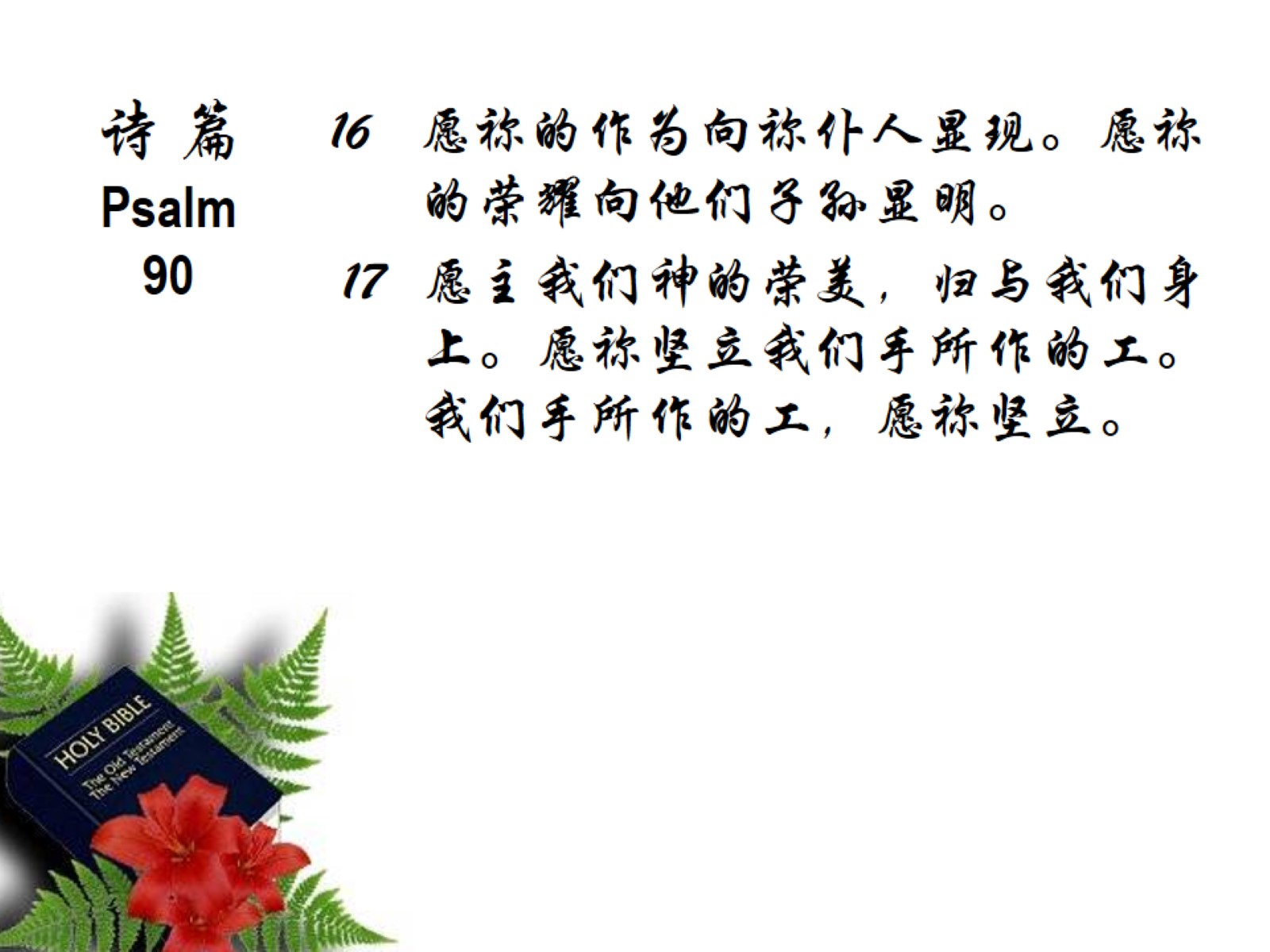 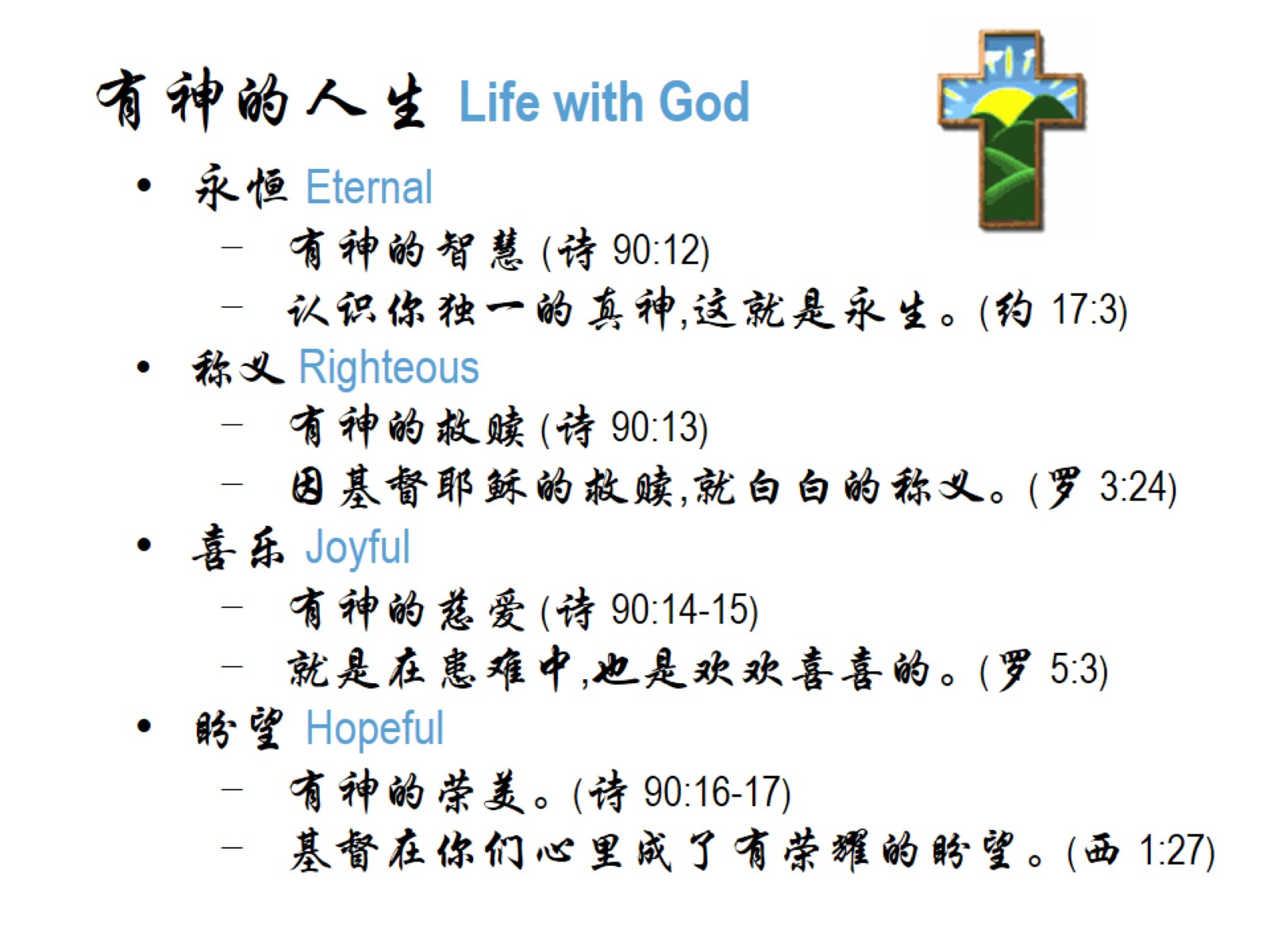 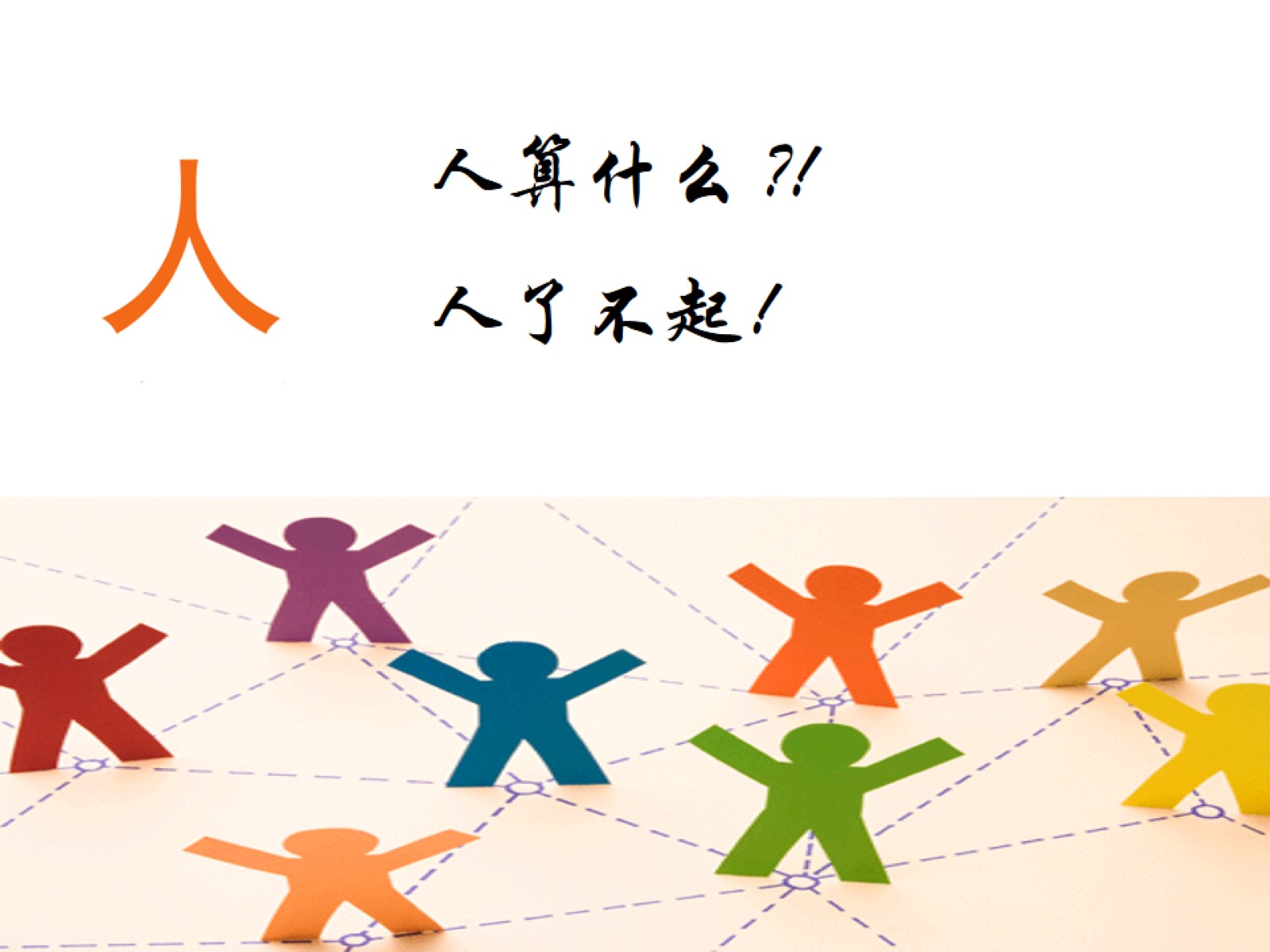 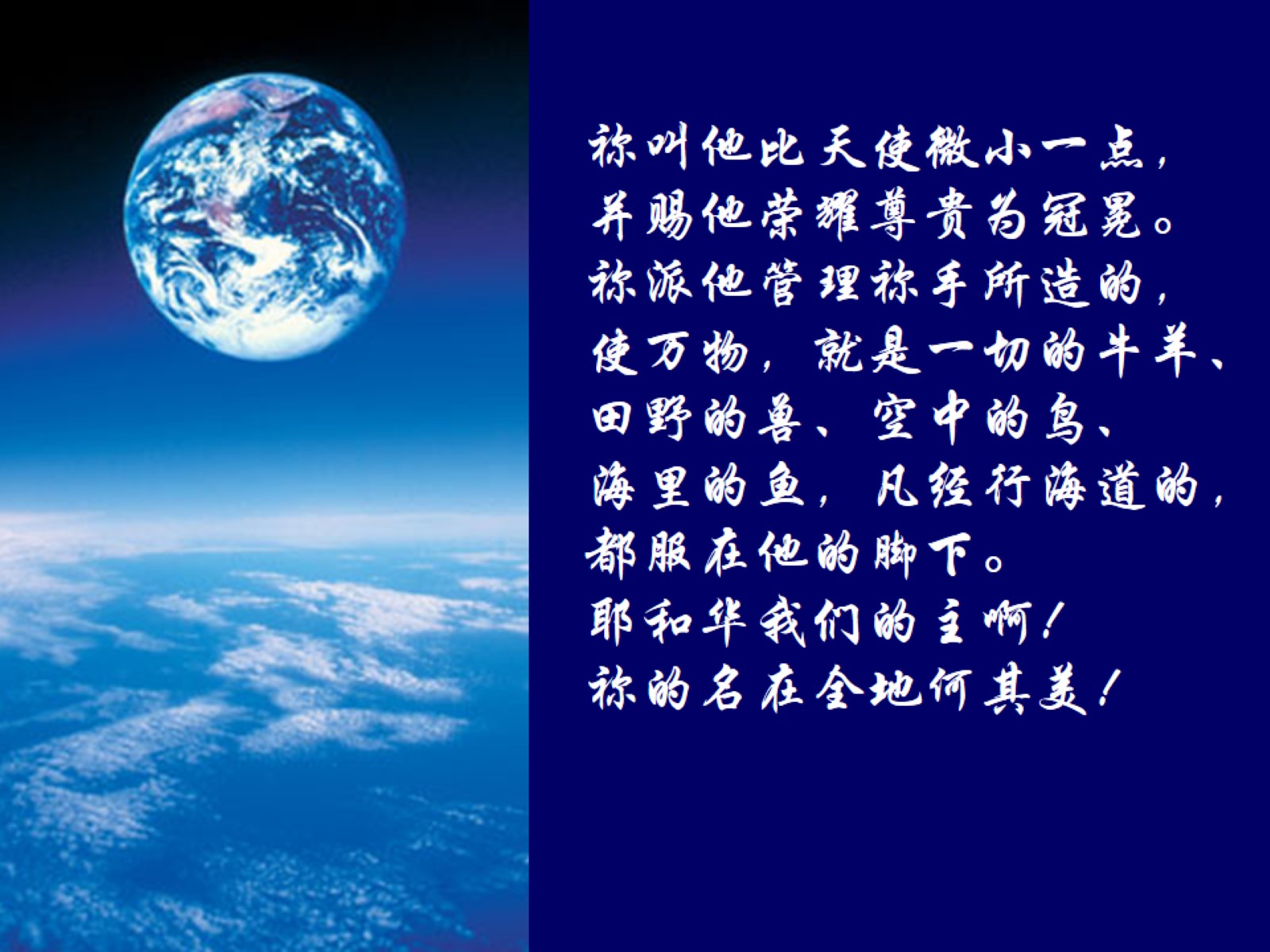 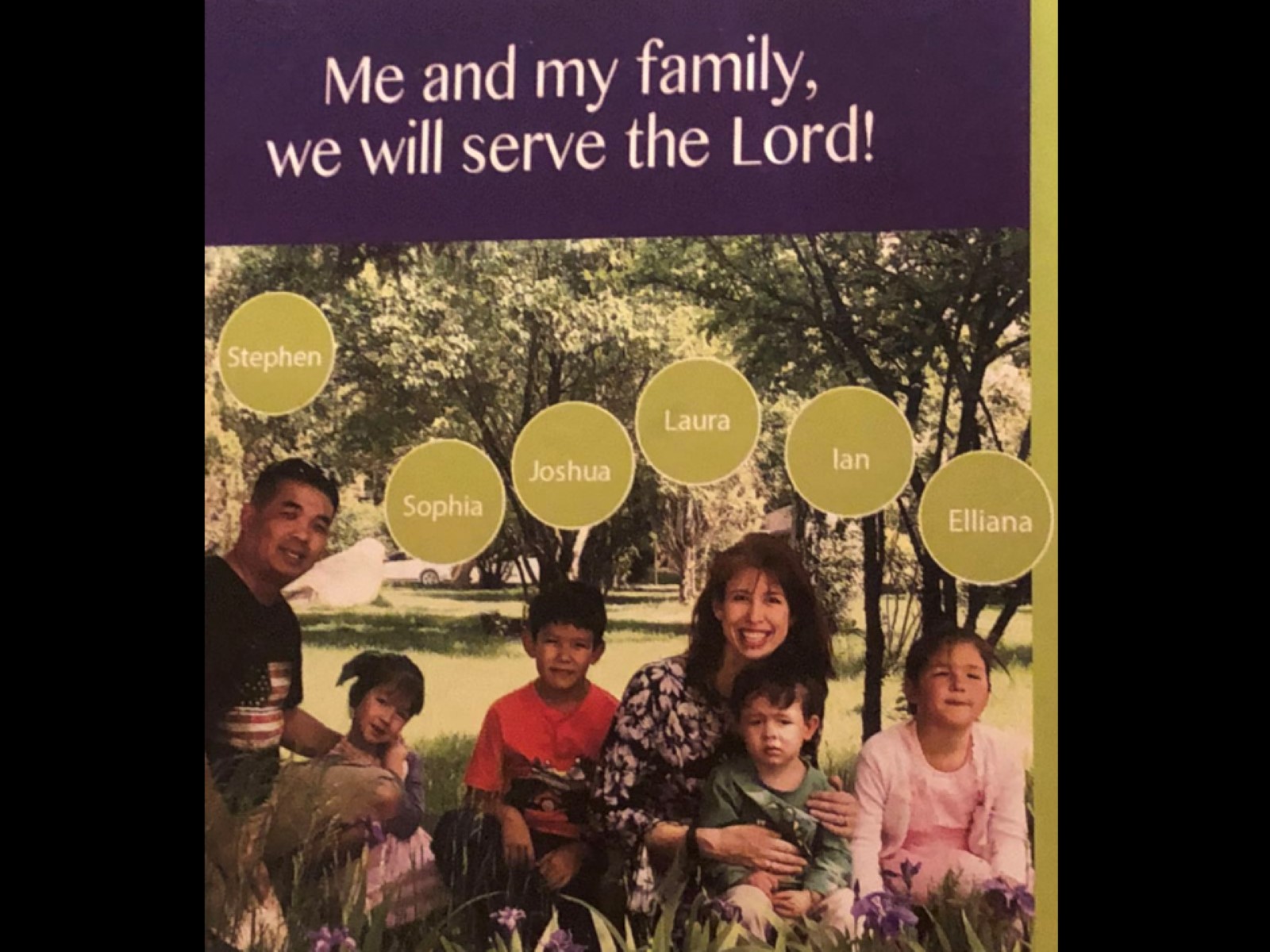 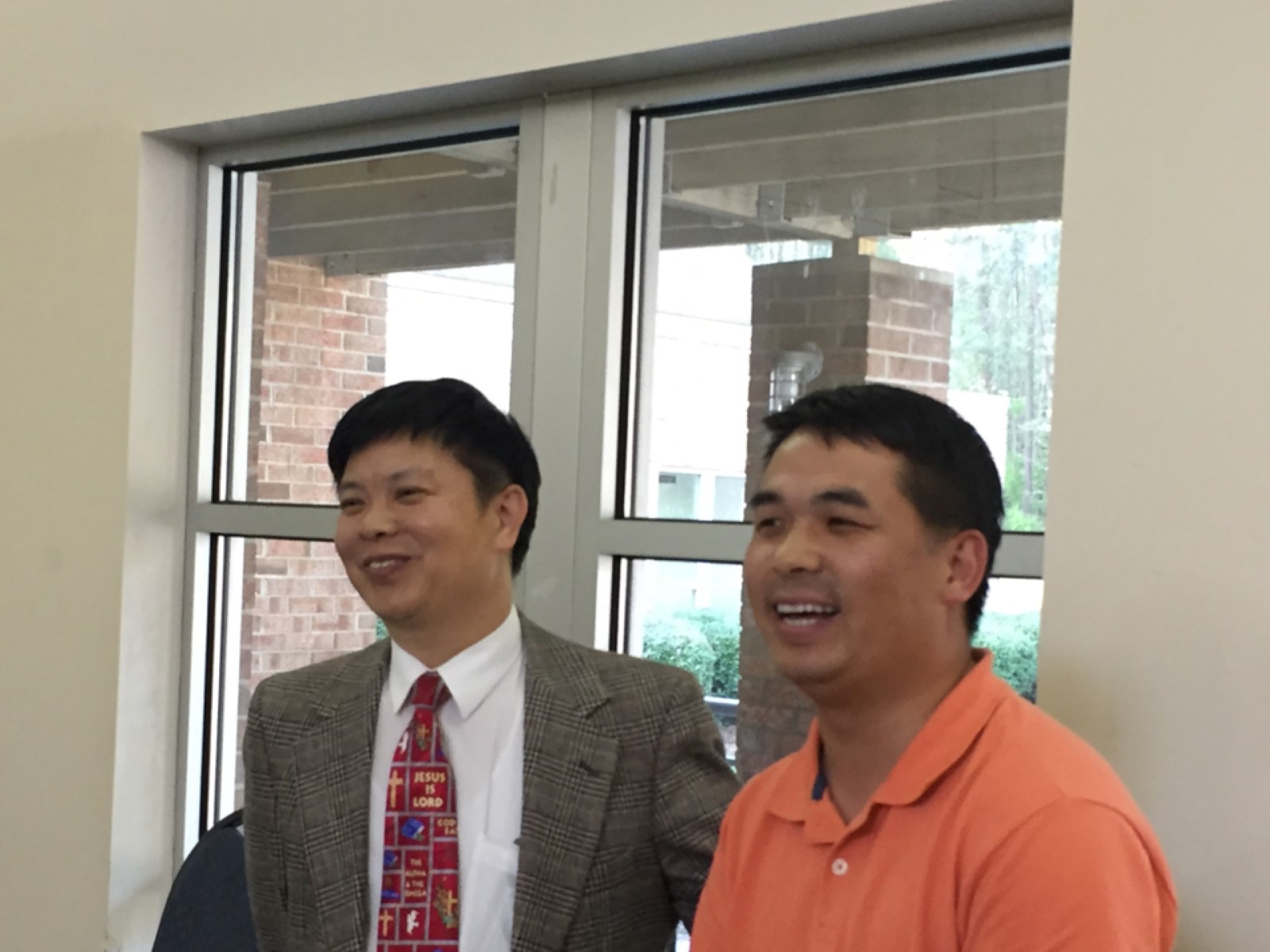 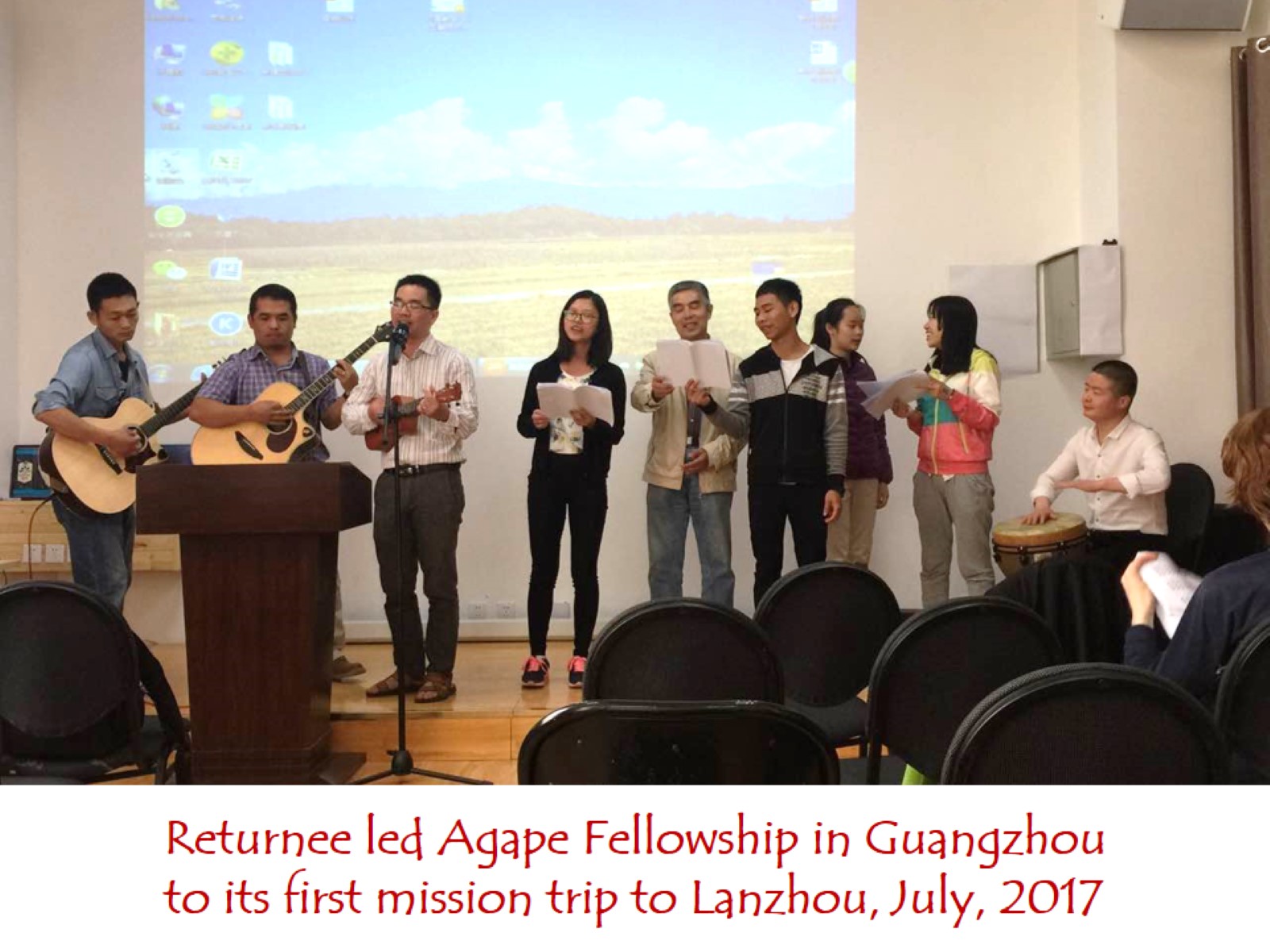 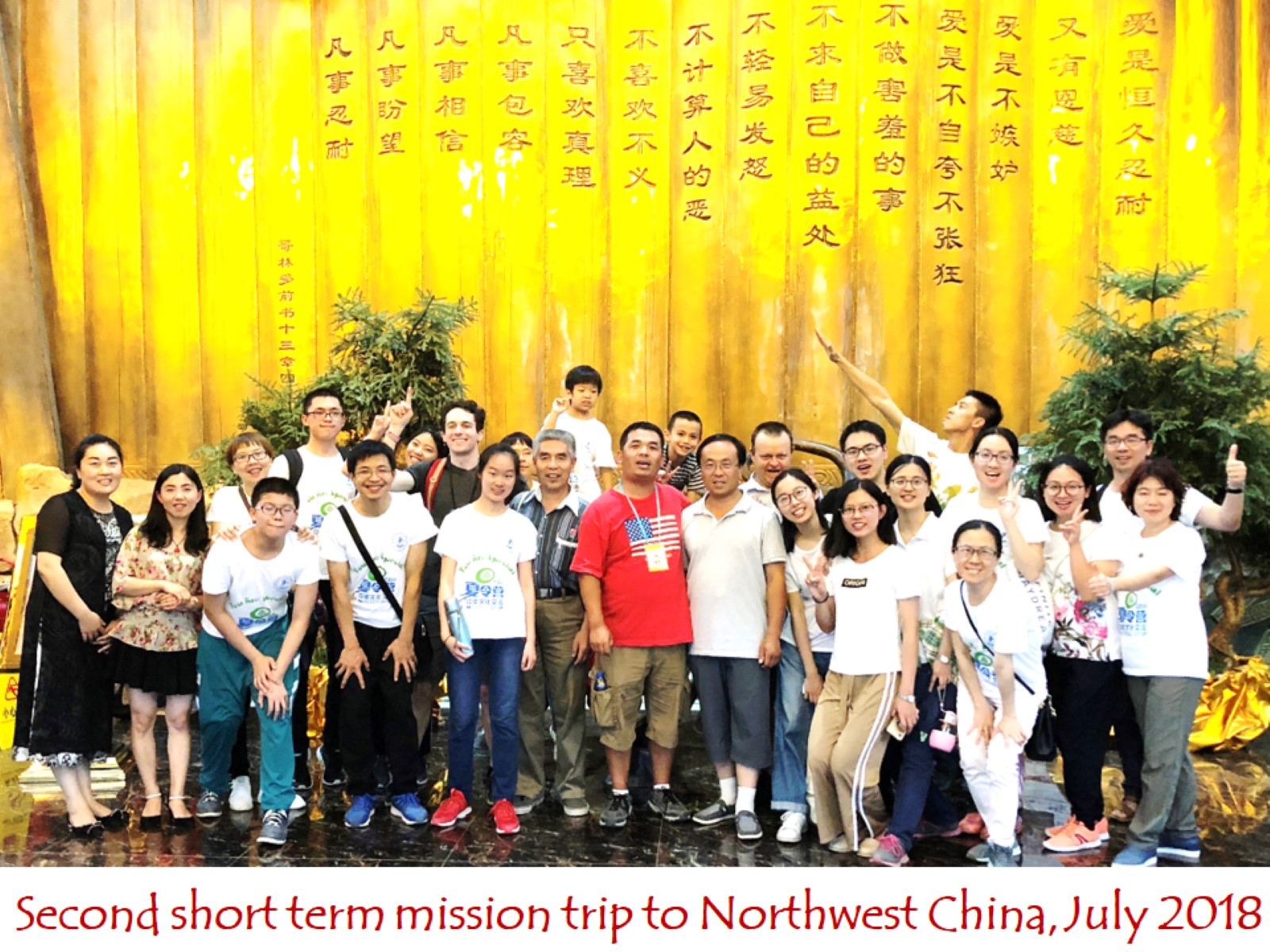 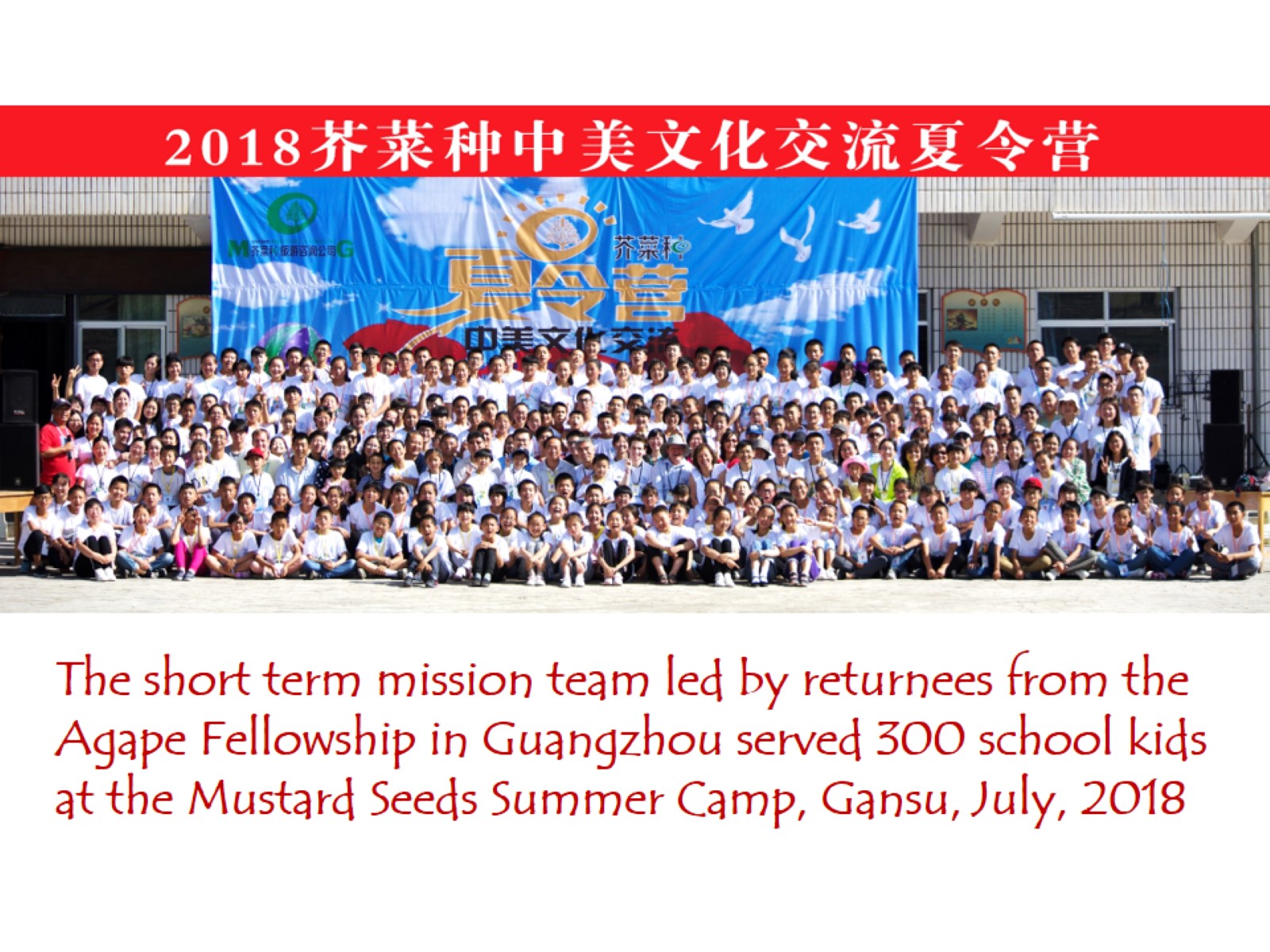 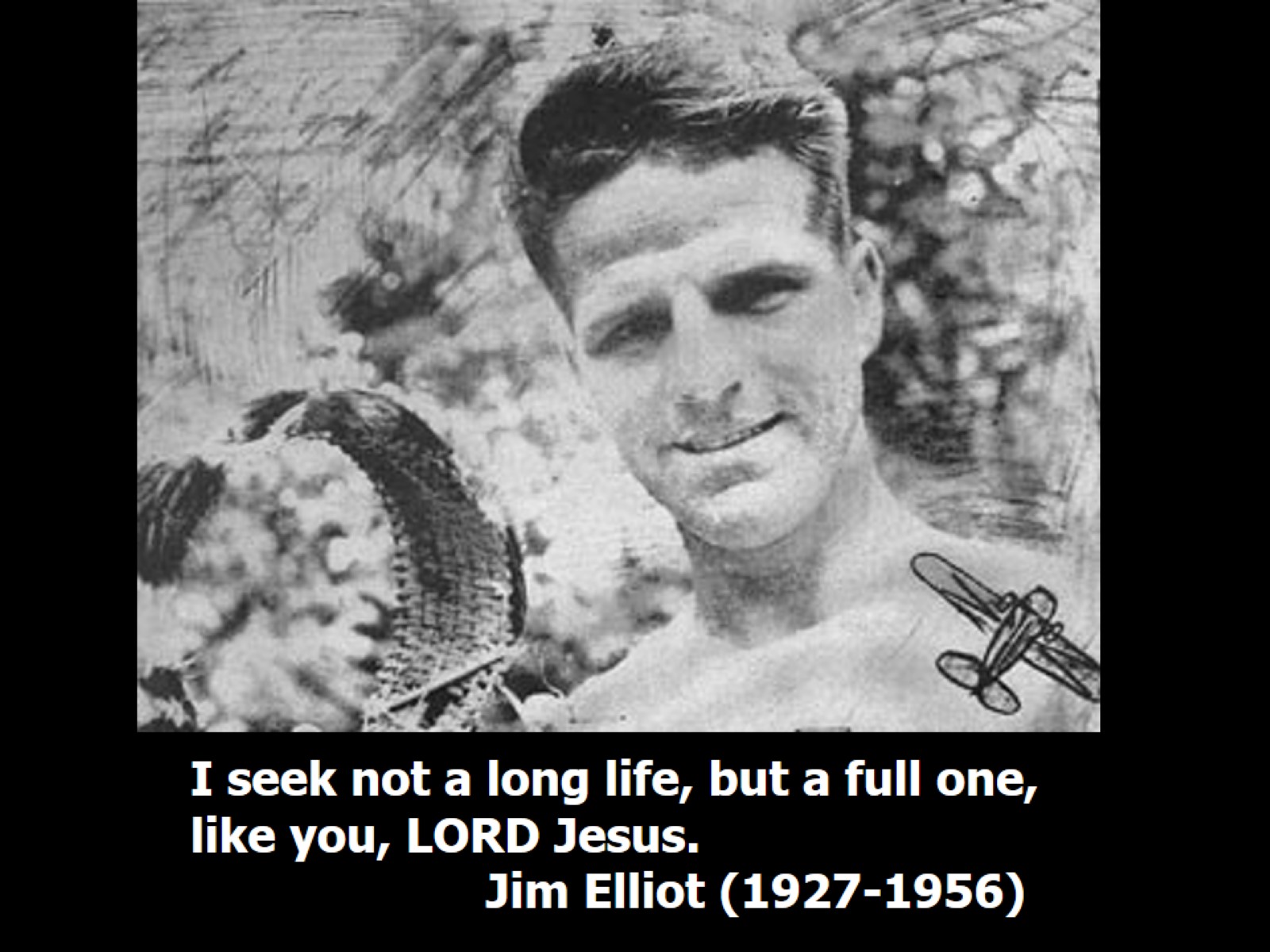 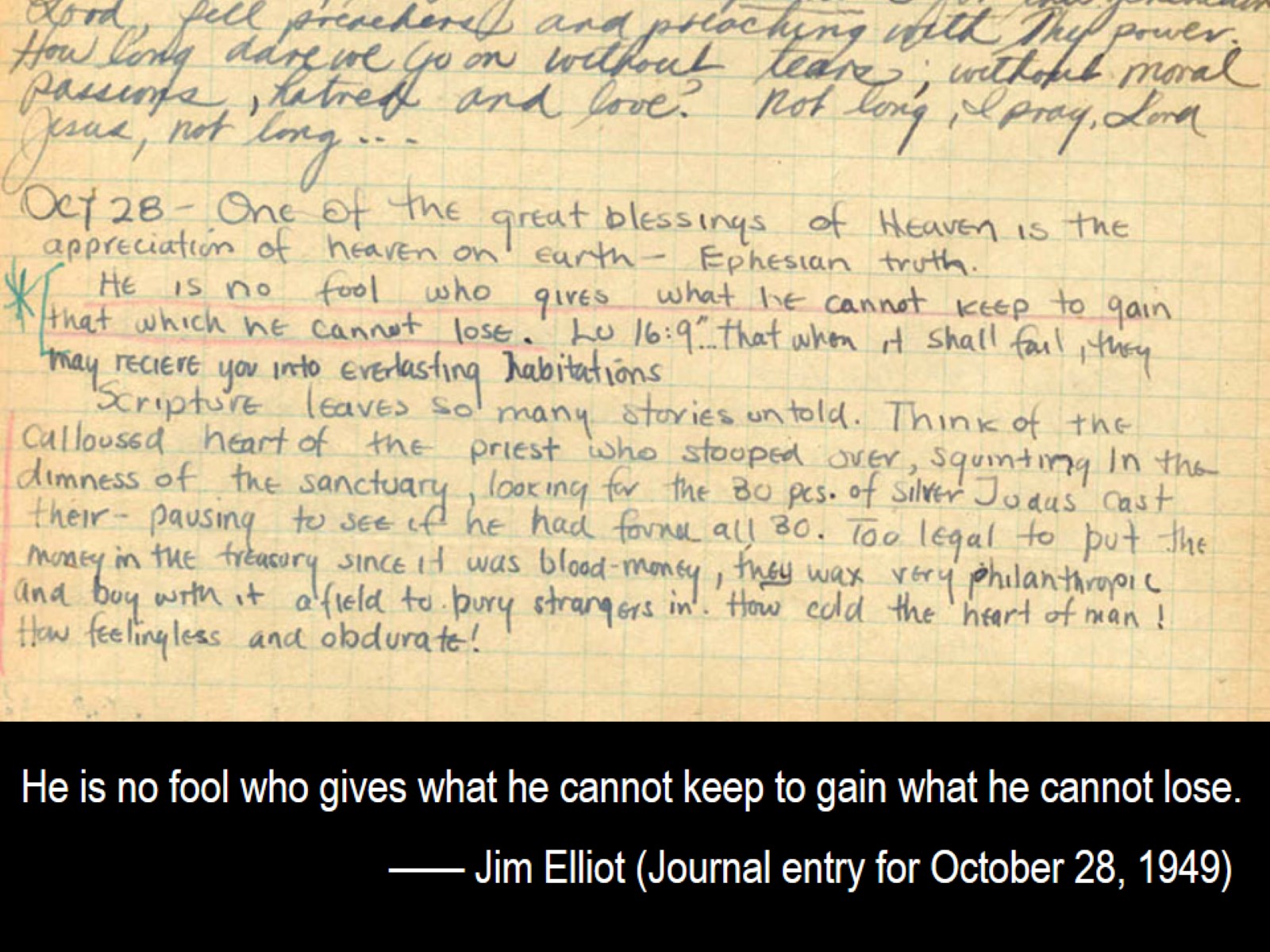 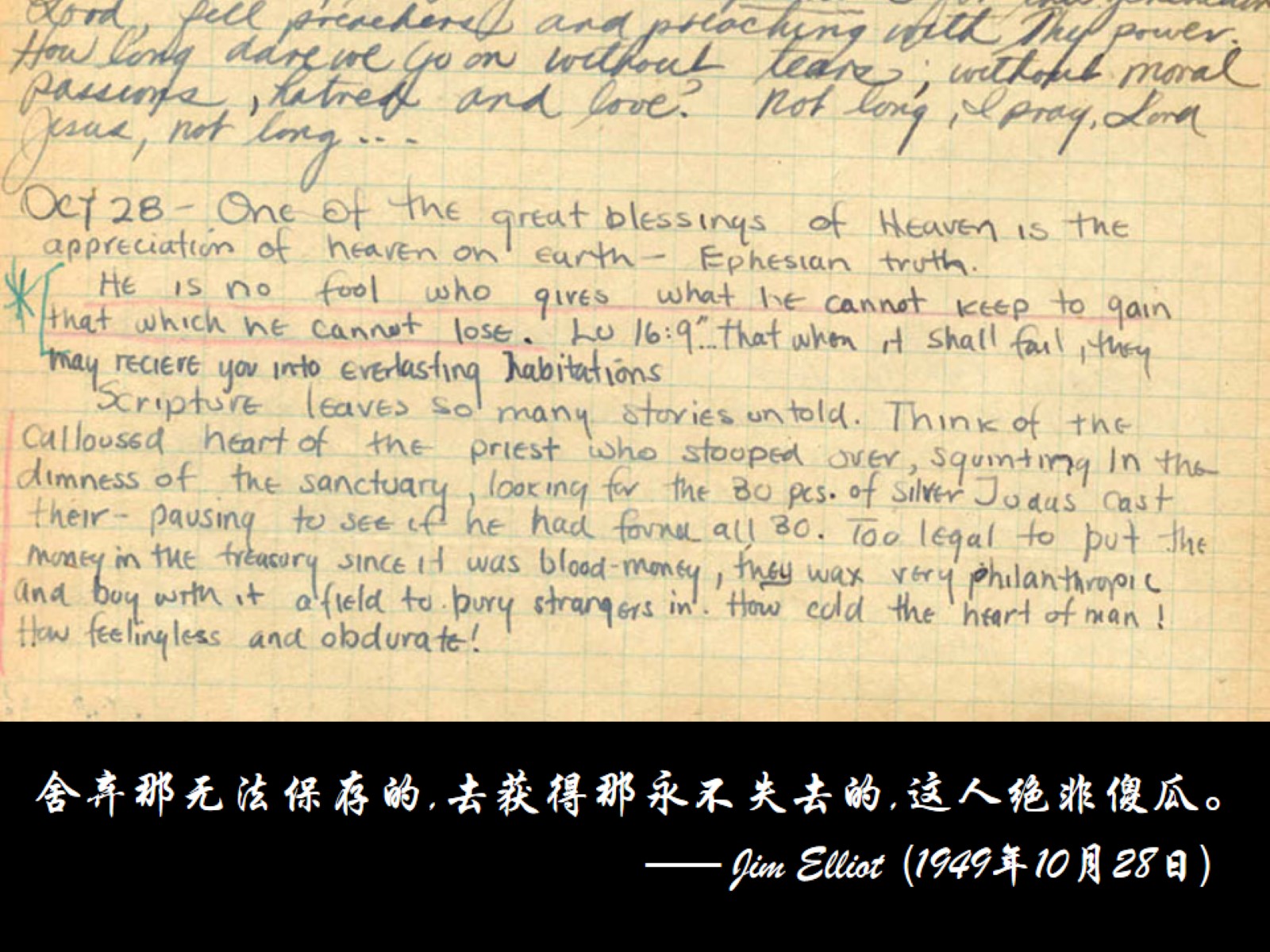